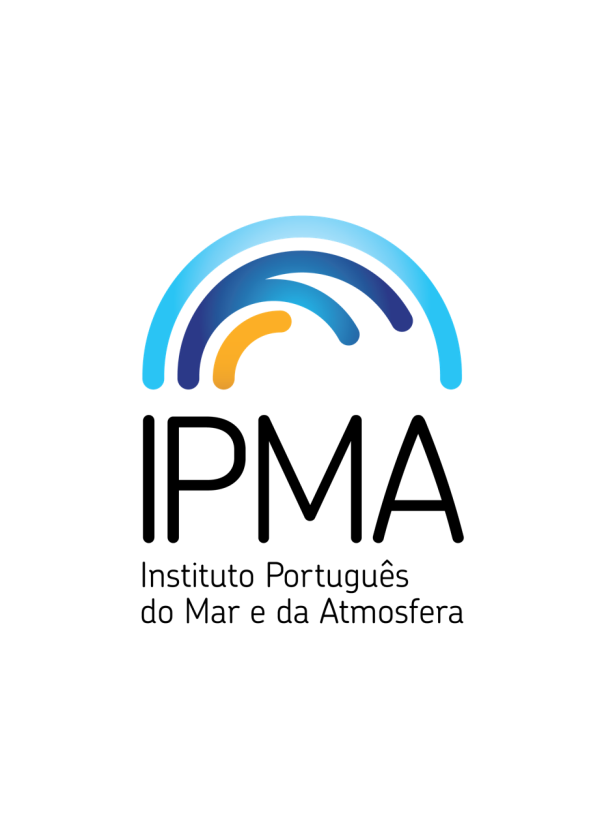 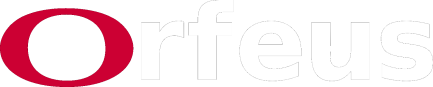 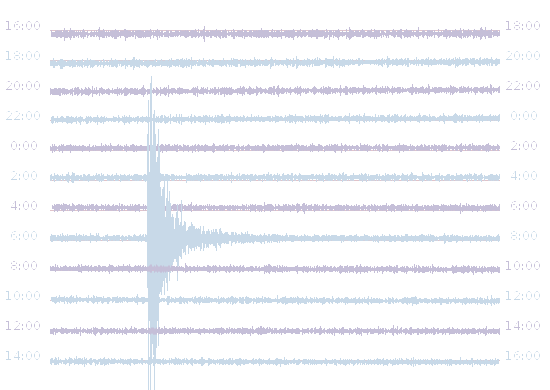 AZORES SEISMIC NETWORK
Matilde Silva , Maria Escuer & Idalina Veludo, Lisbon, Oct. 25 – 27 2017
Plot 24h PM_ROSA, 29 – 30 April 2013
AZORES SEISMIC NETWORK
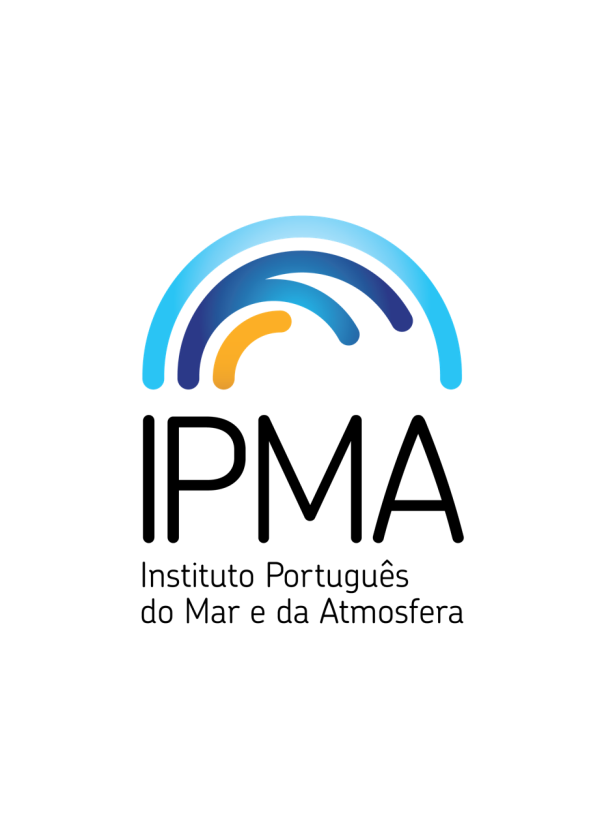 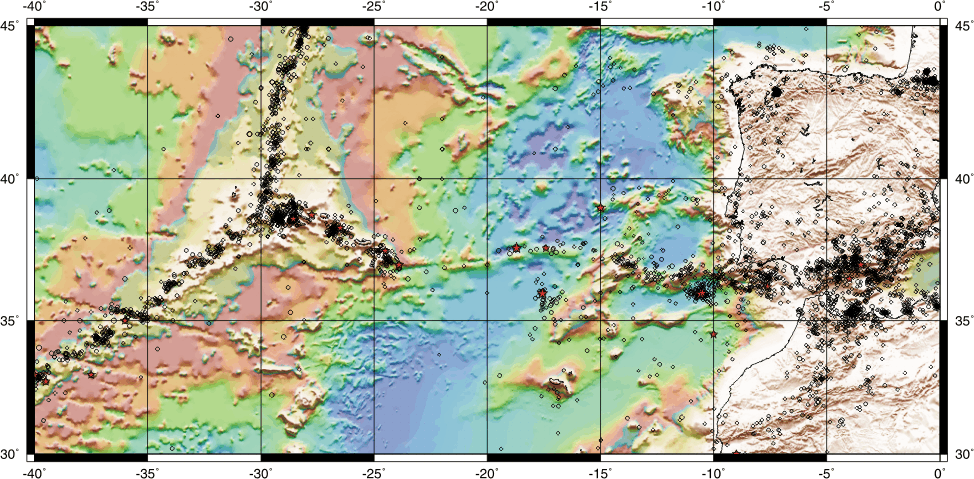 EA Plate
NA Plate
ATJ
FG
N Plate
Sismicidade 1900-2000 (ISC)
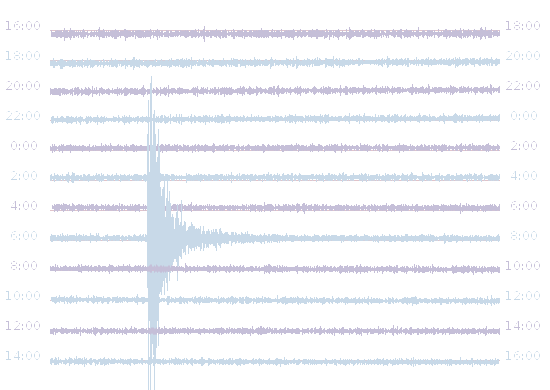 Seismo-Tectonic Environment
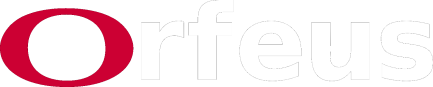 AZORES SEISMIC NETWORK
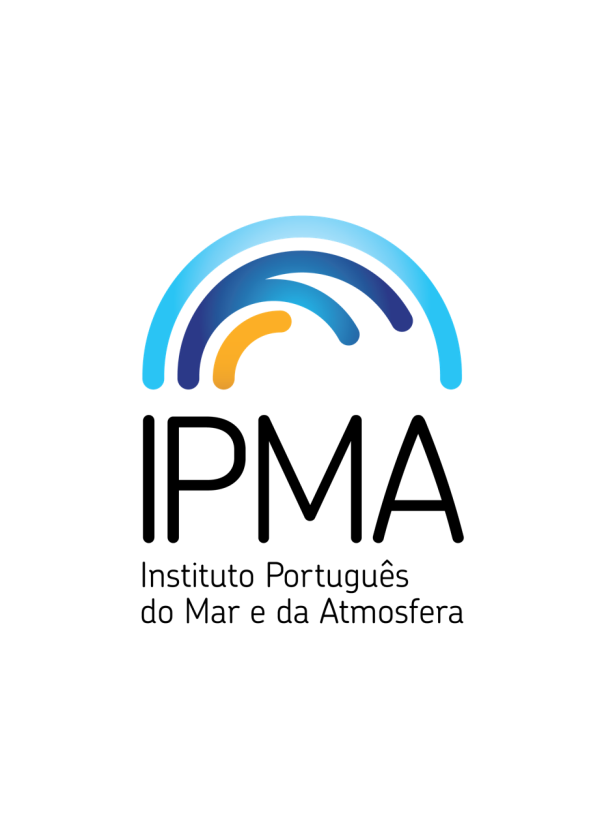 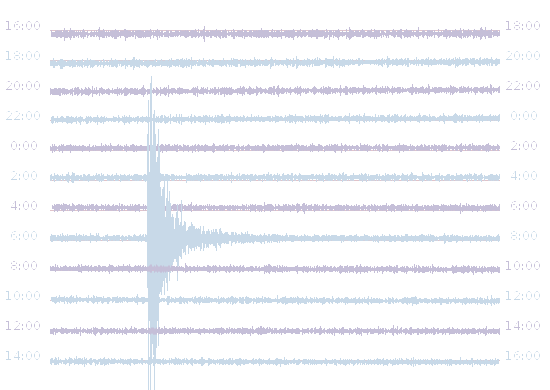 Objective:
 Real time seismic monitoring Local, Regional and Distant seismic activity through precise and permanent data and instrumental measures;
 Collect and archive of quality seismic data for scientific research;
 Rapid analysis and determination of main seismic parameters
 Alert the Civil Authorities, Institutions and Community.

(Continuously record and archive ground motion data that comes simultaneously and in real-time, or near-real, from a network of acquisition systems equipped with seismic stations, sensors (either velocity or acceleration), power supply systems, data communication systems and GPS's.The data or records of the acquisition systems are transmitted and concentrated in SOC’s in the form of numerical data.From these records produce a catalog of seismic events that is distributed to the civil  and scientific community.)
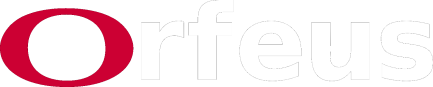 AZORES SEISMIC NETWORK
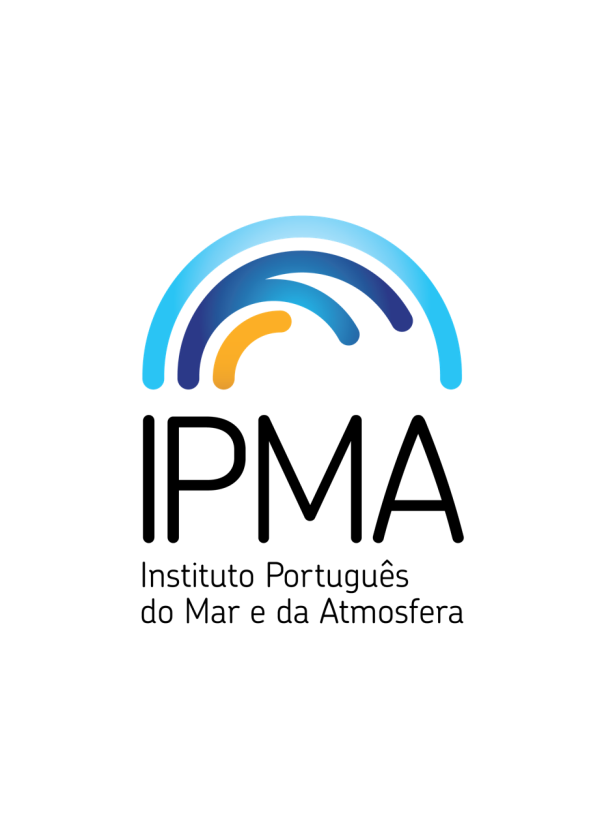 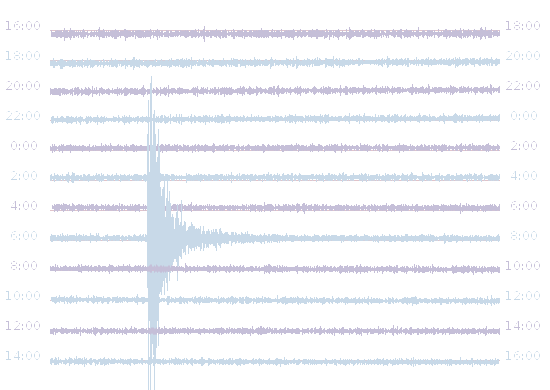 Azores, 1983/01 – 2017/03
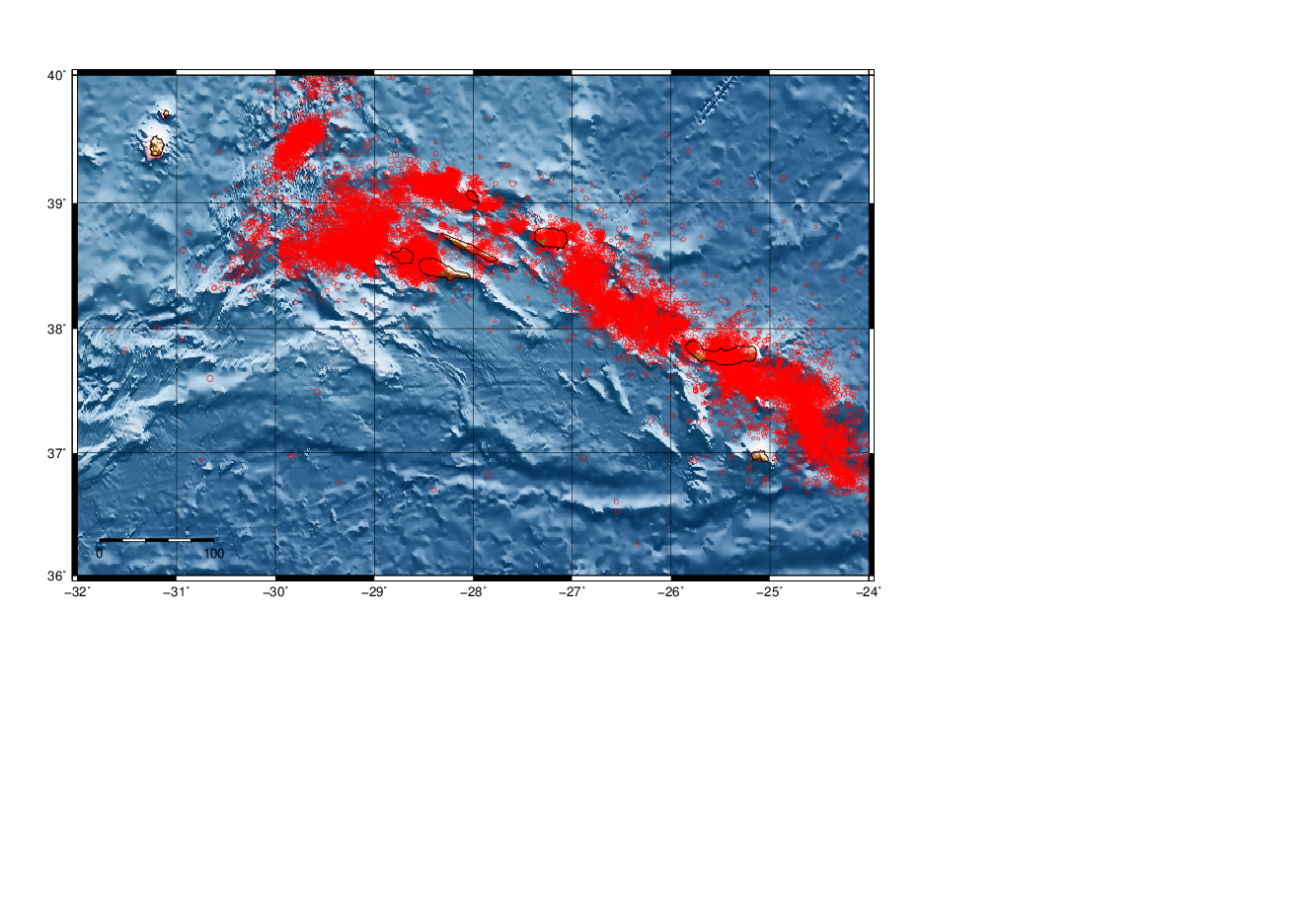 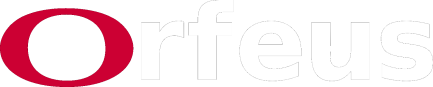 AZORES SEISMIC NETWORK
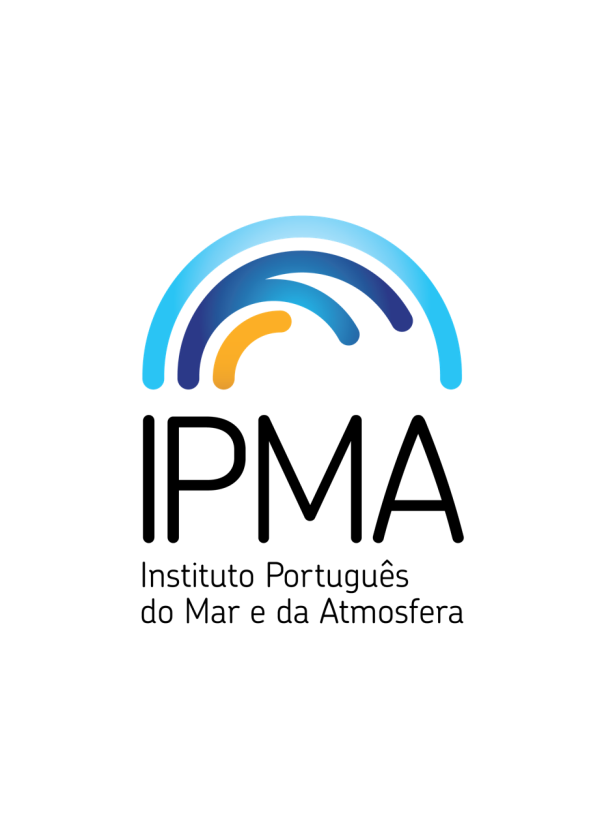 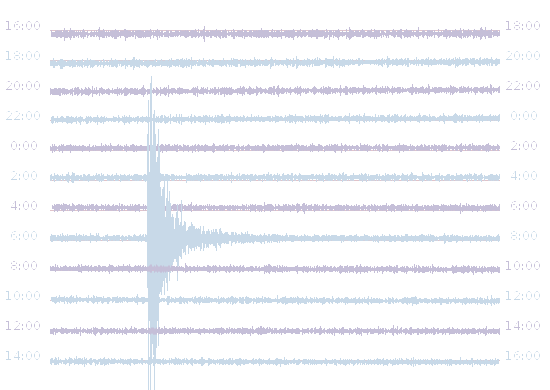 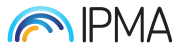 IPMA
Azores Network:


Short Period, Broad Band and Strong Motion Sensors:

IPMA Network
IRIS / IDA Network
CTBTO & Internacional Monitoring System (IMS)	 
         Hidroacoustic, Infrasounds
IPMA-IST Protocol – Strong Motion Network
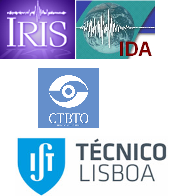 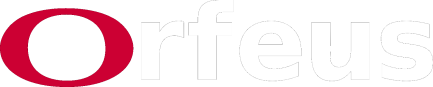 AZORES SEISMIC NETWORK
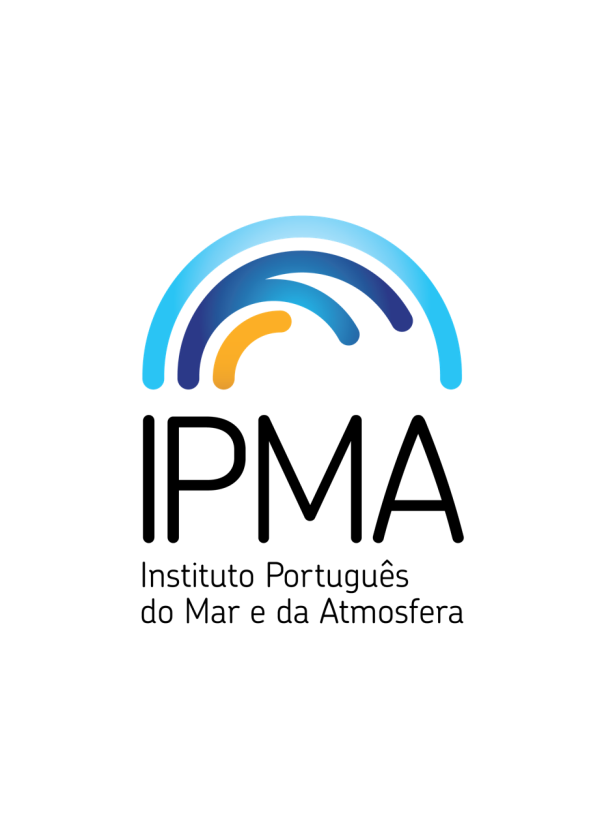 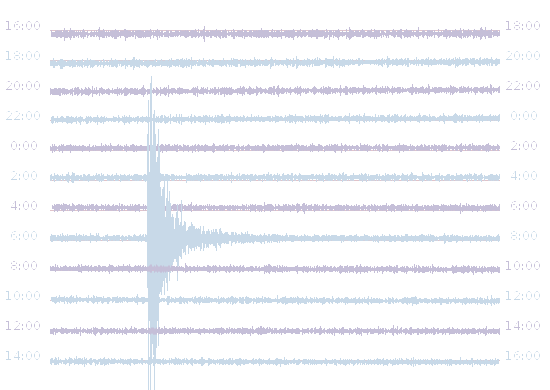 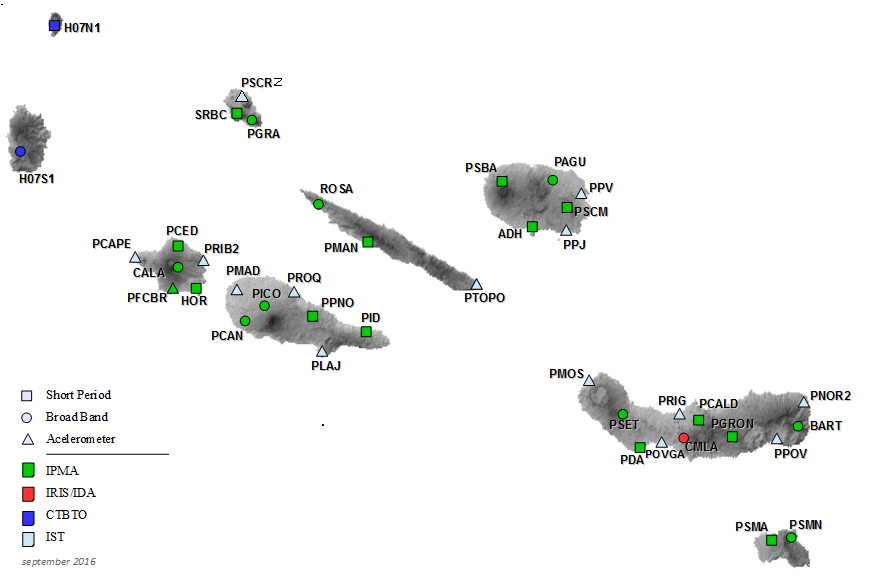 40 SEISMIC STATIONS
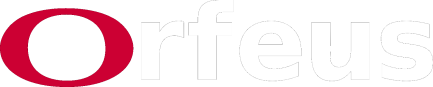 AZORES SEISMIC NETWORK
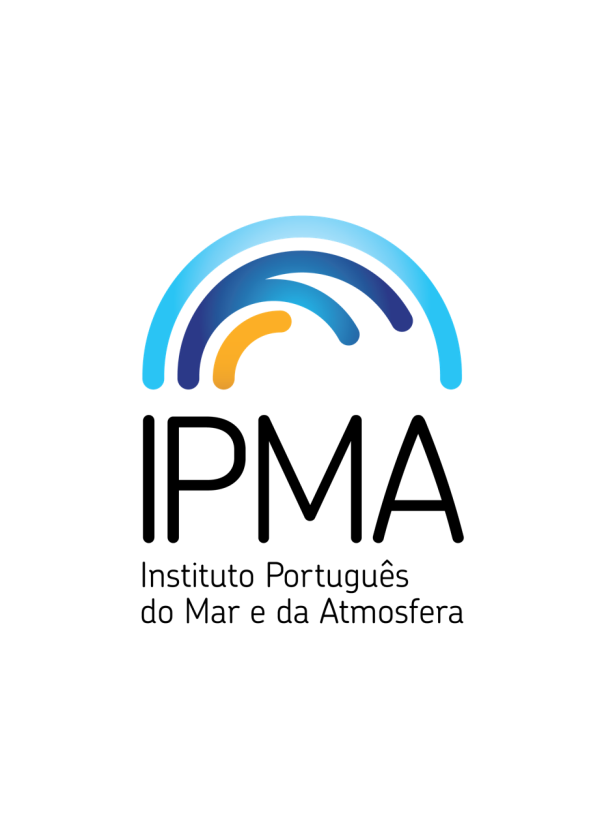 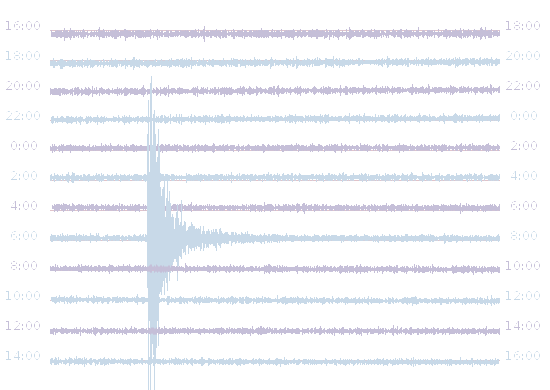 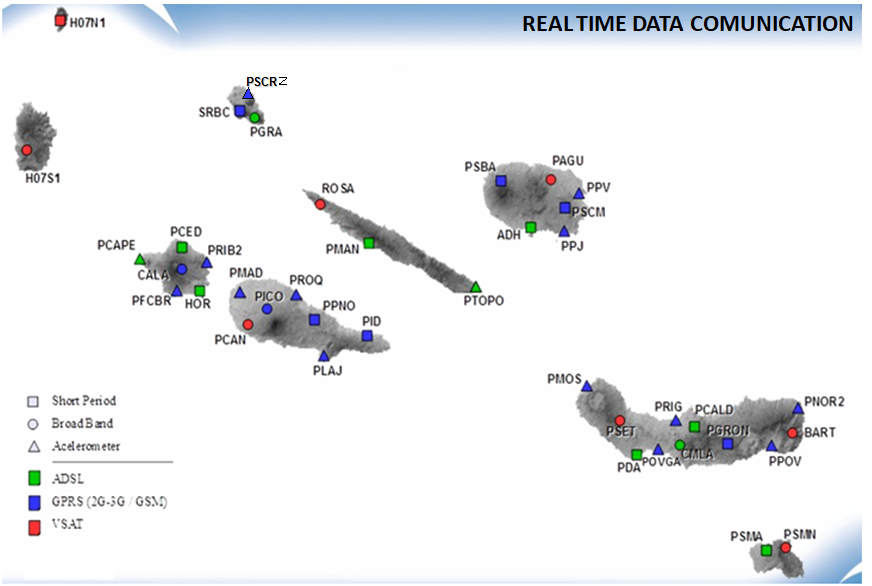 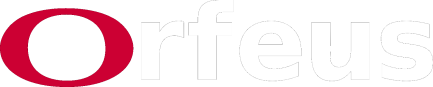 AZORES SEISMIC NETWORK
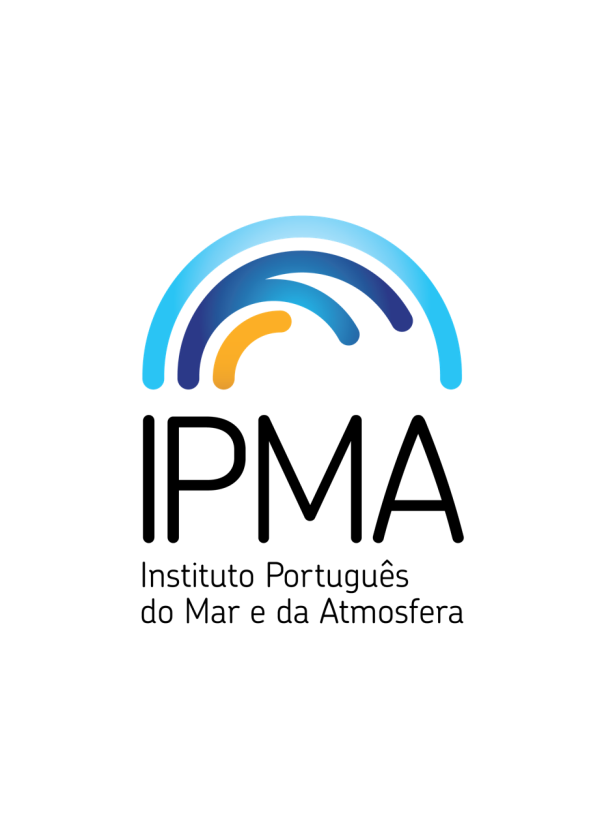 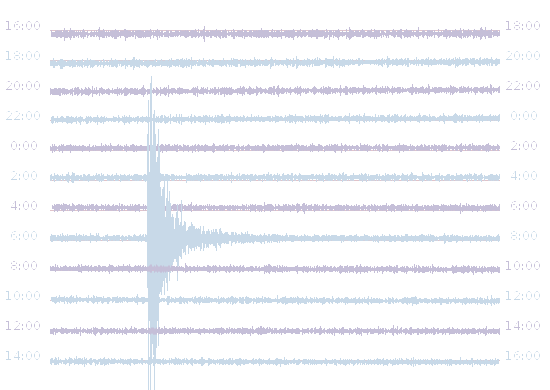 28 SM SENSORS
(13 redundant)
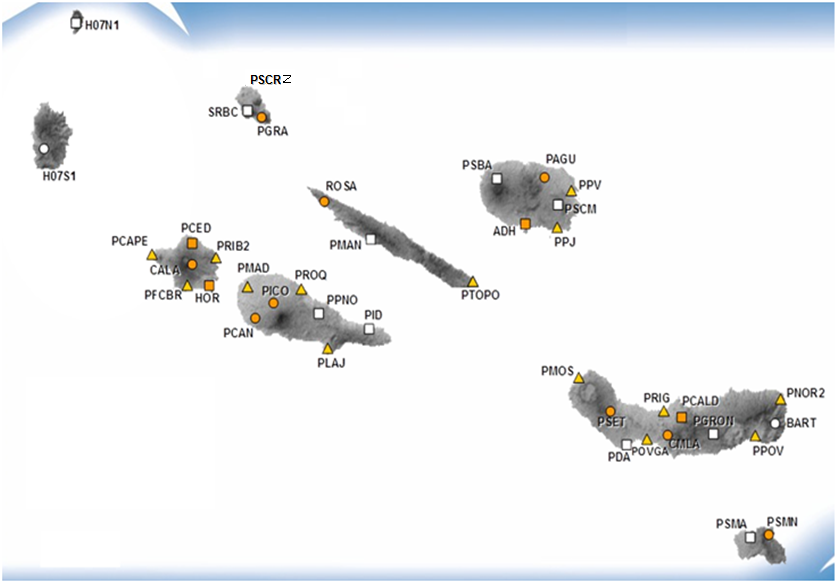 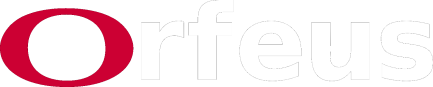 AZORES SEISMIC NETWORK
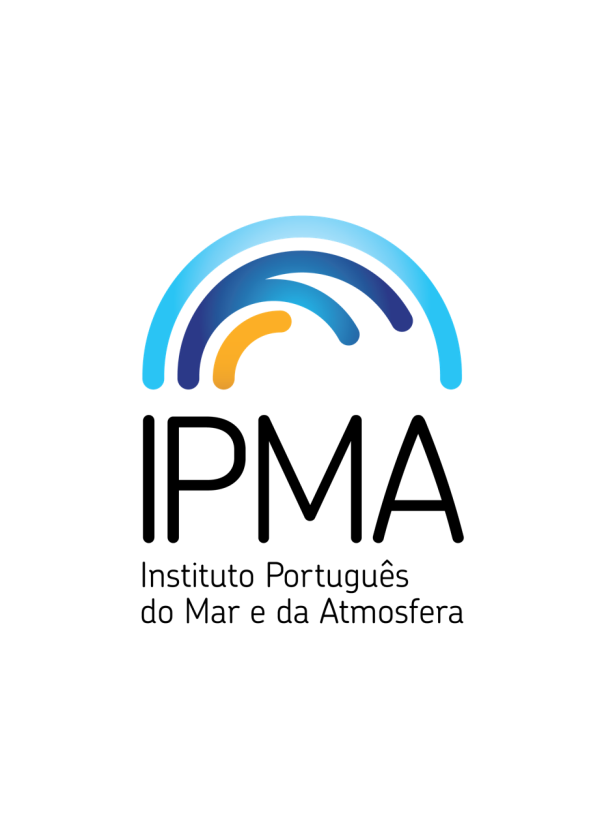 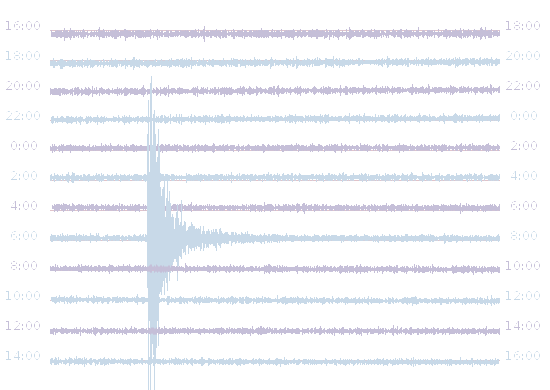 Digital Seismic StationsShort period (sensors 1s and 5s)Broadband (20s)Strong Motion
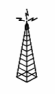 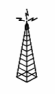 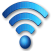 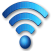 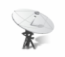 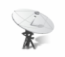 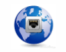 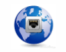 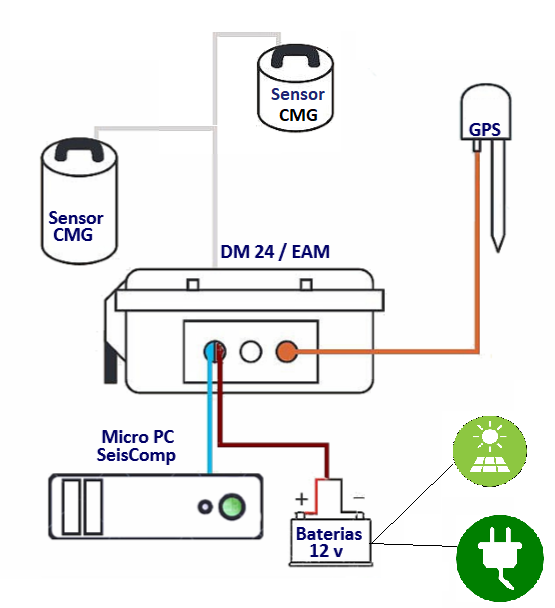 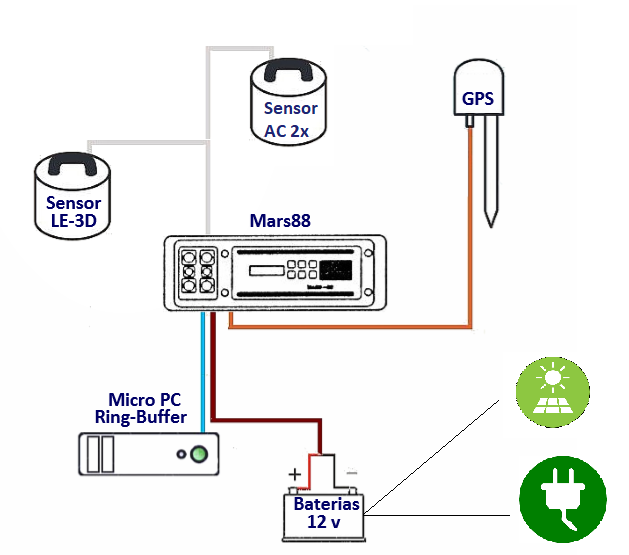 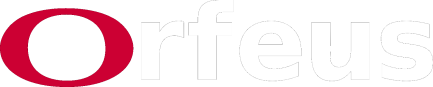 AZORES SEISMIC NETWORK
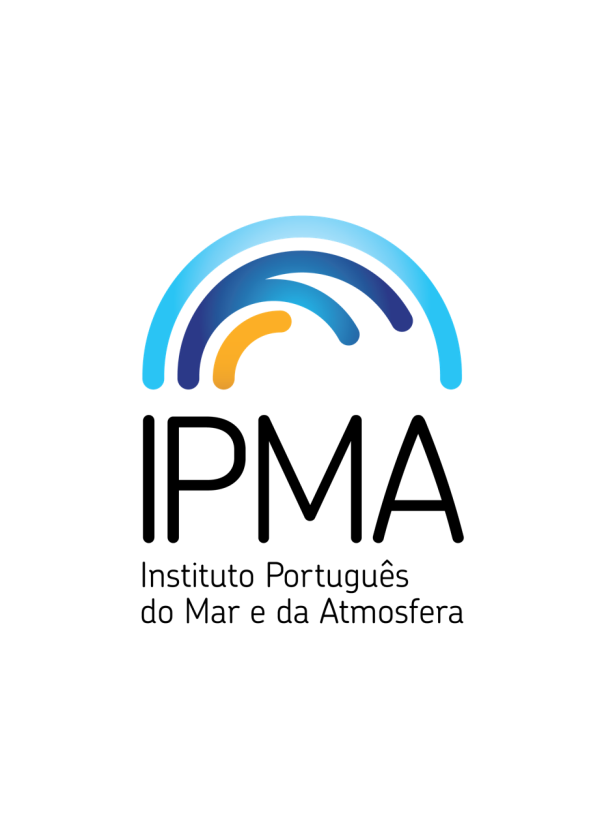 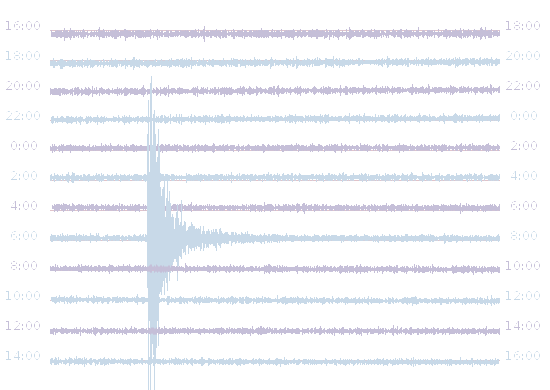 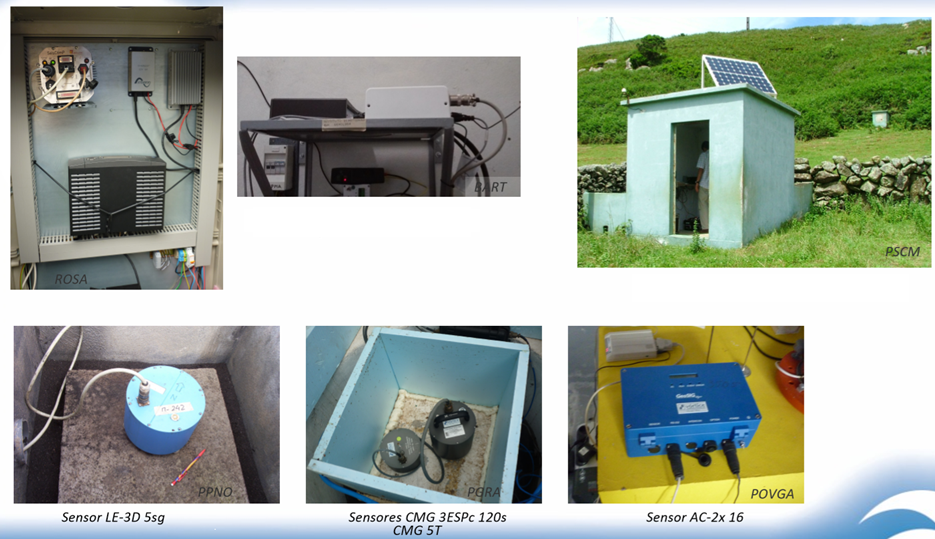 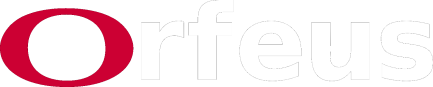 AZORES SEISMIC NETWORK
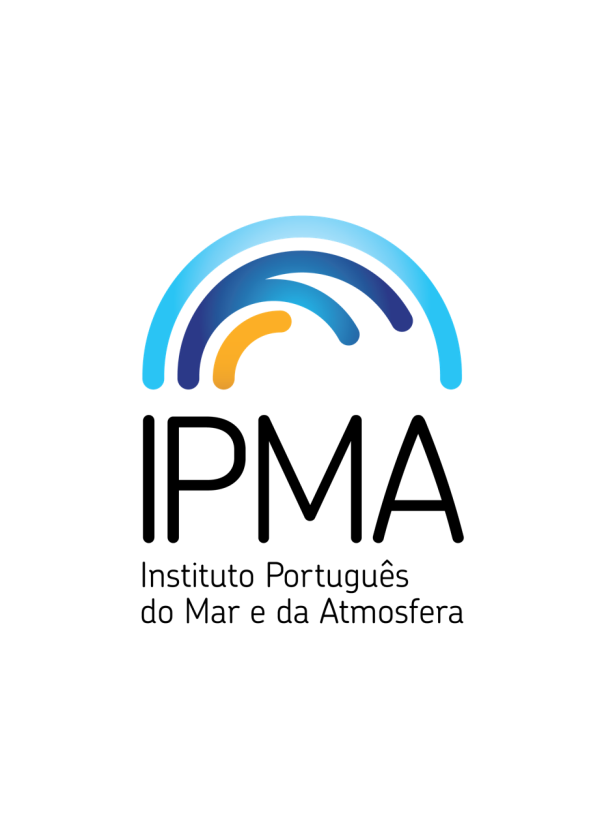 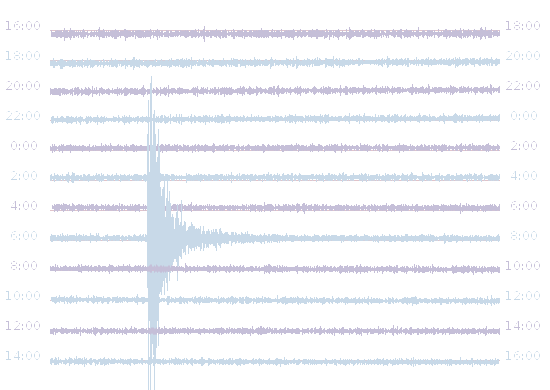 Network of 3 Observatories
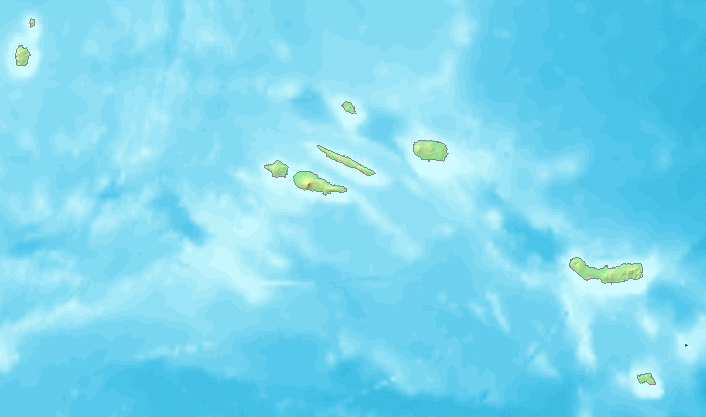 OJA
	OPAM




										  OAC
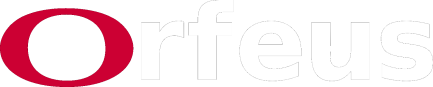 AZORES SEISMIC NETWORK
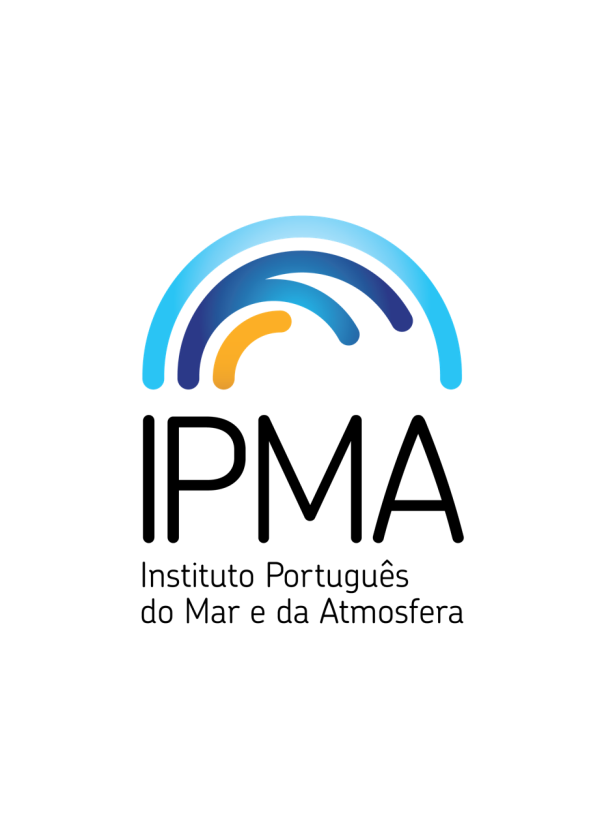 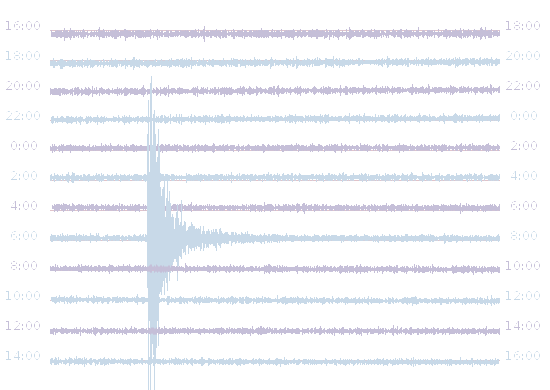 3 OBSERVATORIES
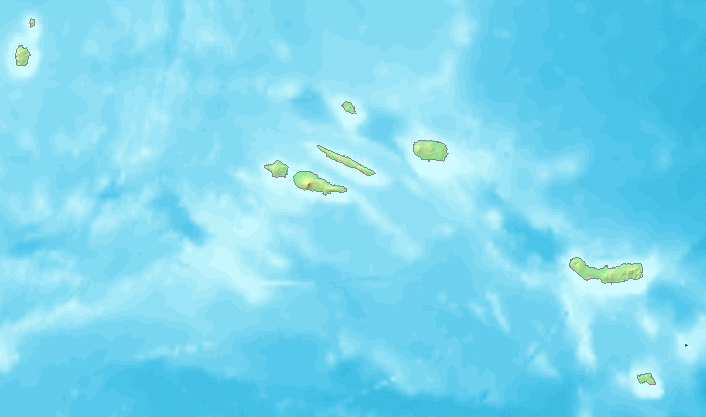 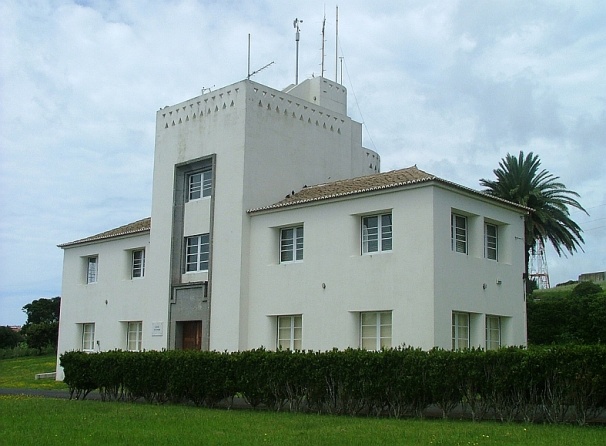 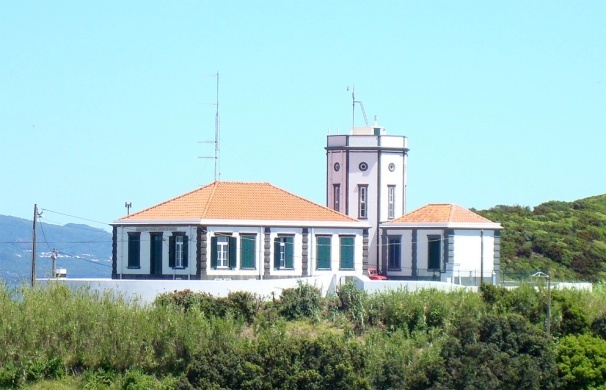 OJA
	OPAM




										  OAC
Real time monitoring
Data quality control
Automatic signal detection
Automatic association of detections, 
   event location and magnitude        	   evaluation
Rapid earthquake information 
Validation / dissemination
Automatic archive of recorded data
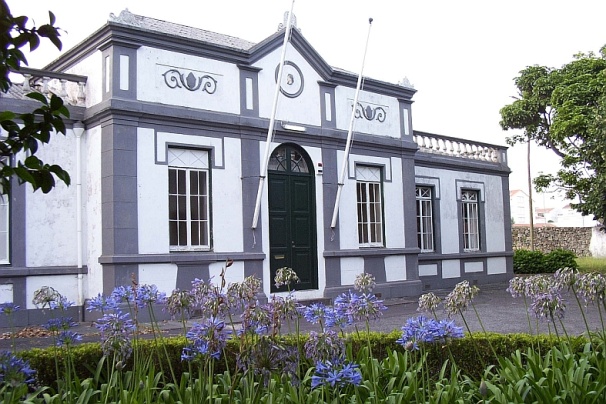 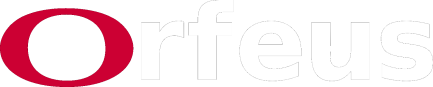 AZORES SEISMIC NETWORK
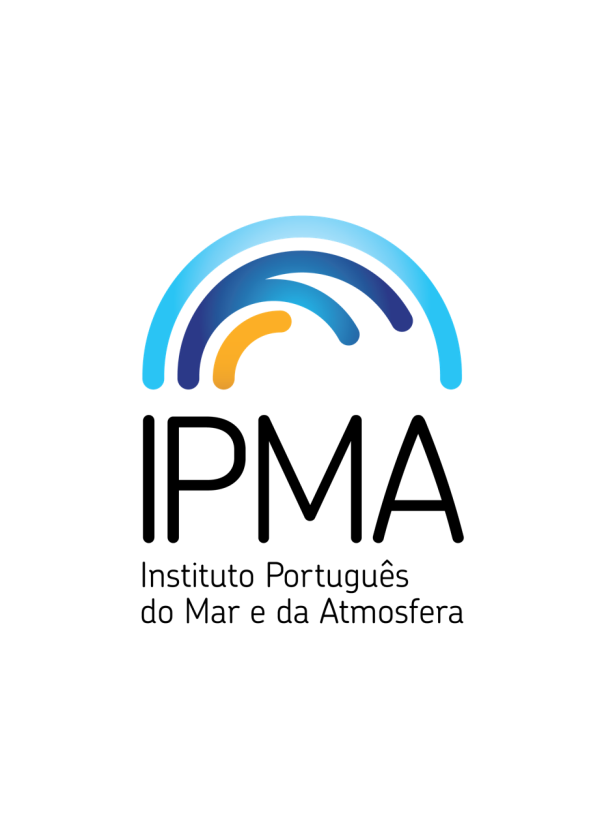 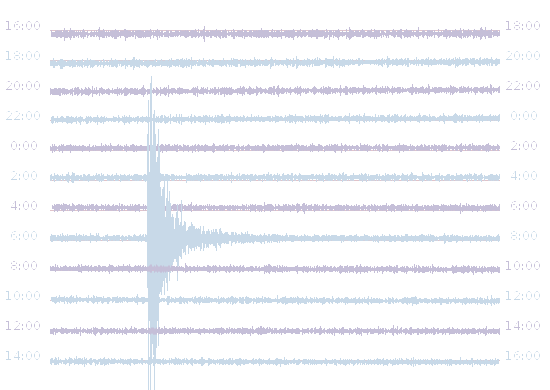 Real Time (& NRT) monitoring
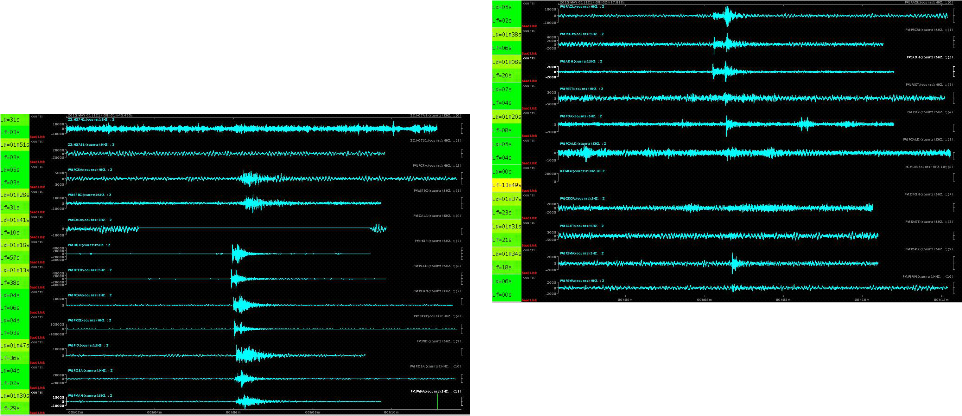 Azores W
Azores E
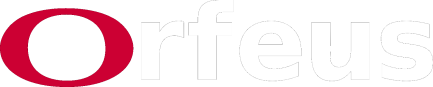 AZORES SEISMIC NETWORK
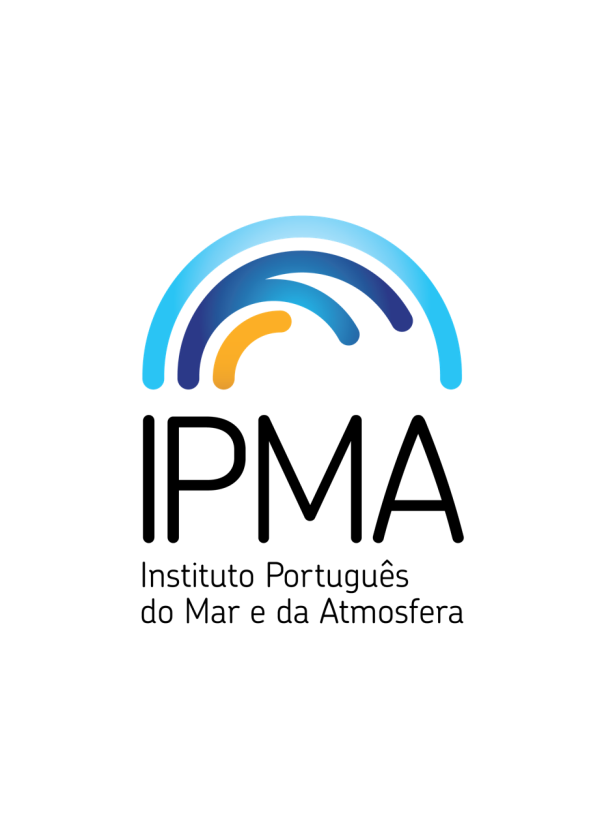 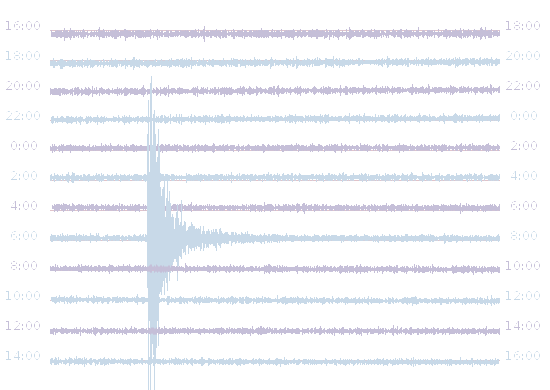 Quality control – latency & State Of Health
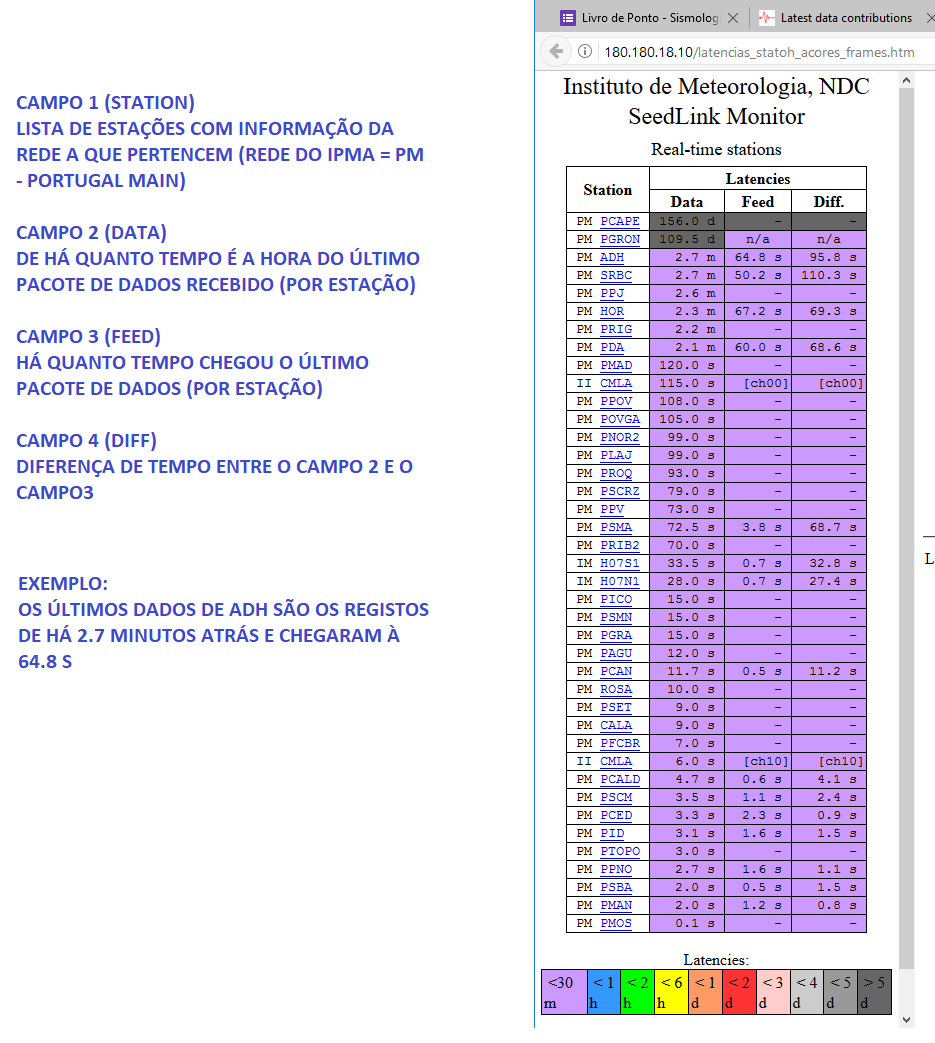 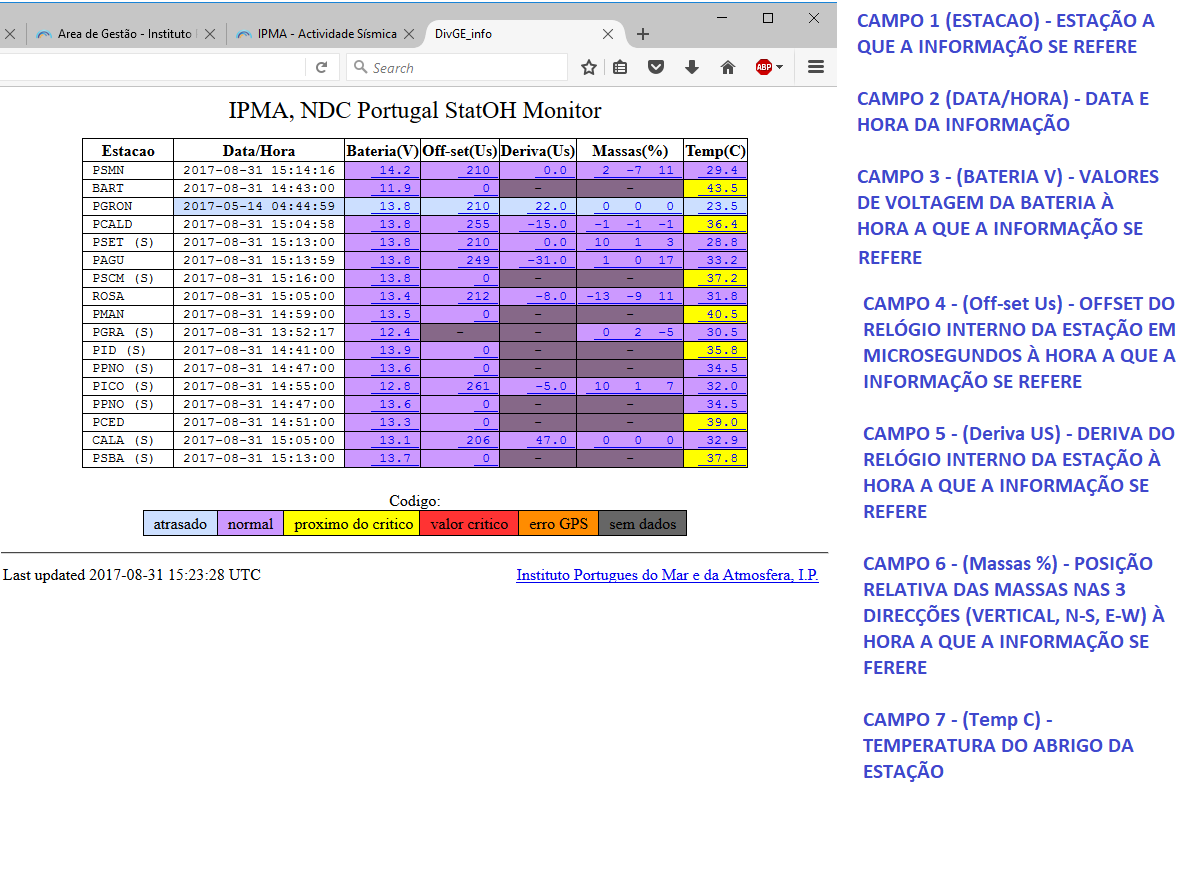 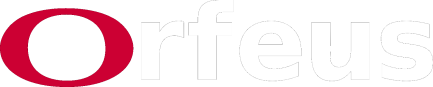 AZORES SEISMIC NETWORK
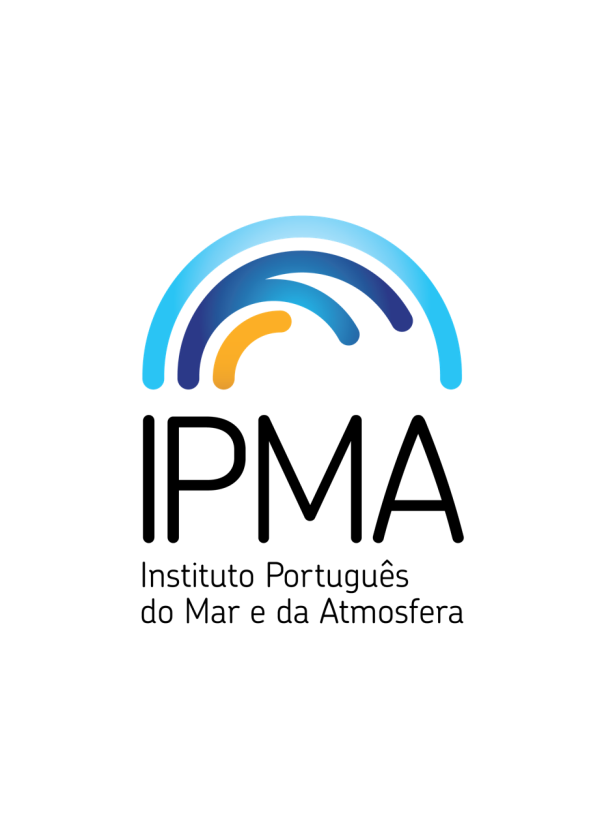 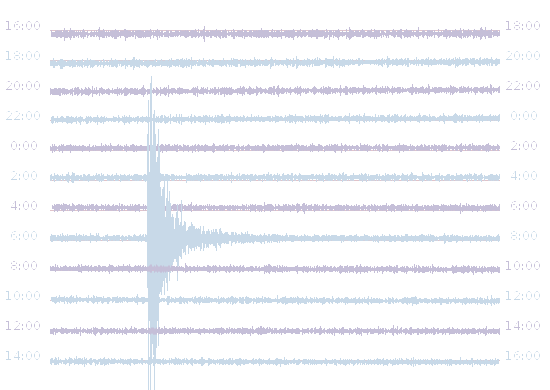 Quality control – Seismic noise
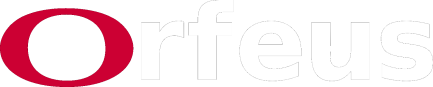 AZORES SEISMIC NETWORK
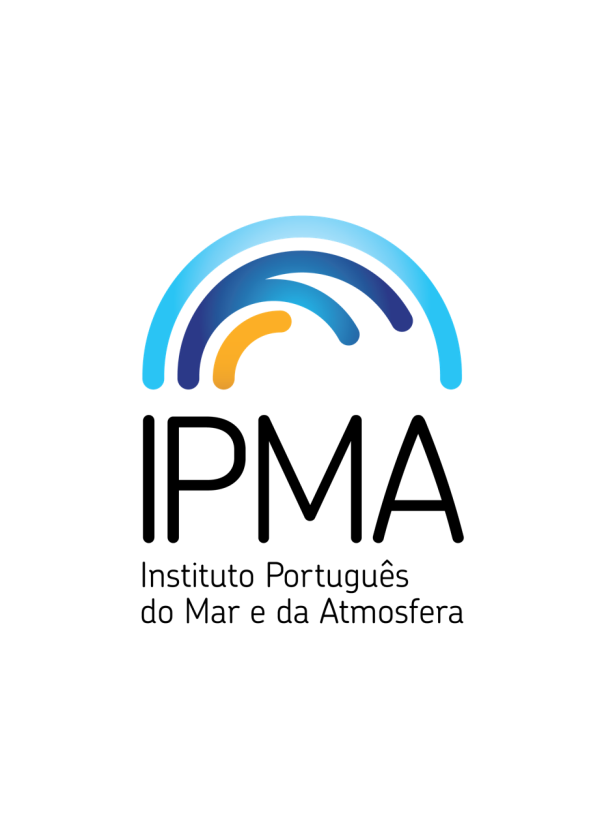 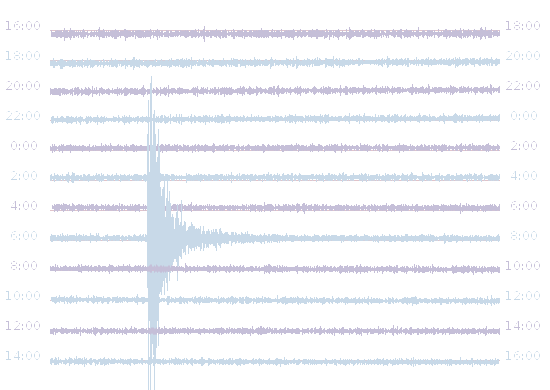 DETECT AND REPORTMain parameters:Location (latitude, longitude and depth)MagnitudeTime at sourceType of event (tectonic or volcanic)Potential IntensitiesPotentially affected sitesDepending on the characteristics of the event, launch alerts to the Civil Community, Institutions and Authorities.In practice this detection is performed by complex and almost immediate sequential and automated processes that must be systematically reviewed by an operator before dissemination.
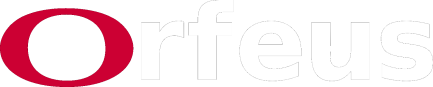 AZORES SEISMIC NETWORK
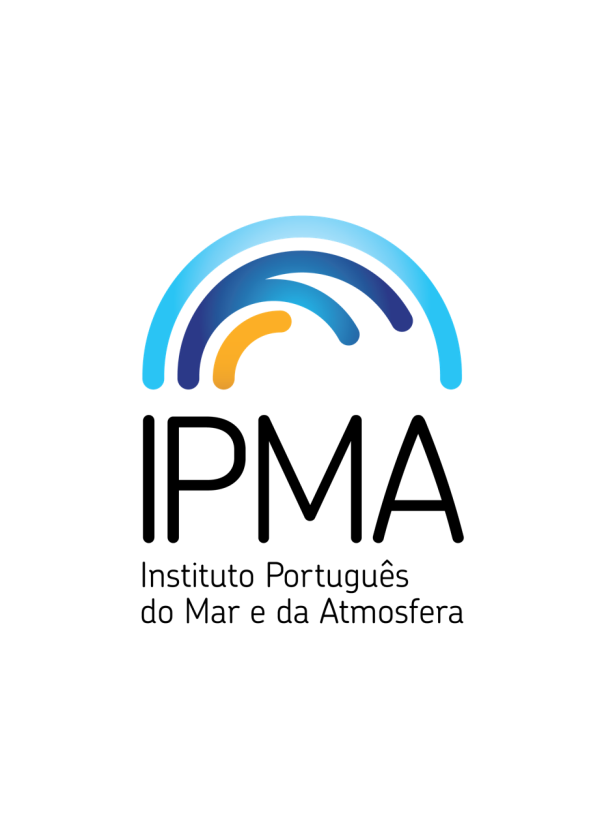 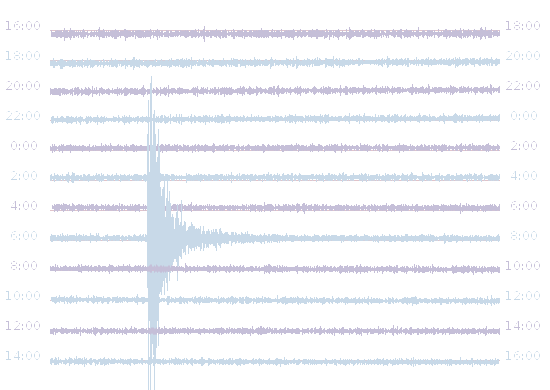 WorkStation
Data Server
(AutoPick SeiscomP3
STA/LTA trigger)
Data_Extract
Operator validation / launch
of automatic analysis process
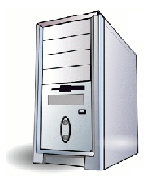 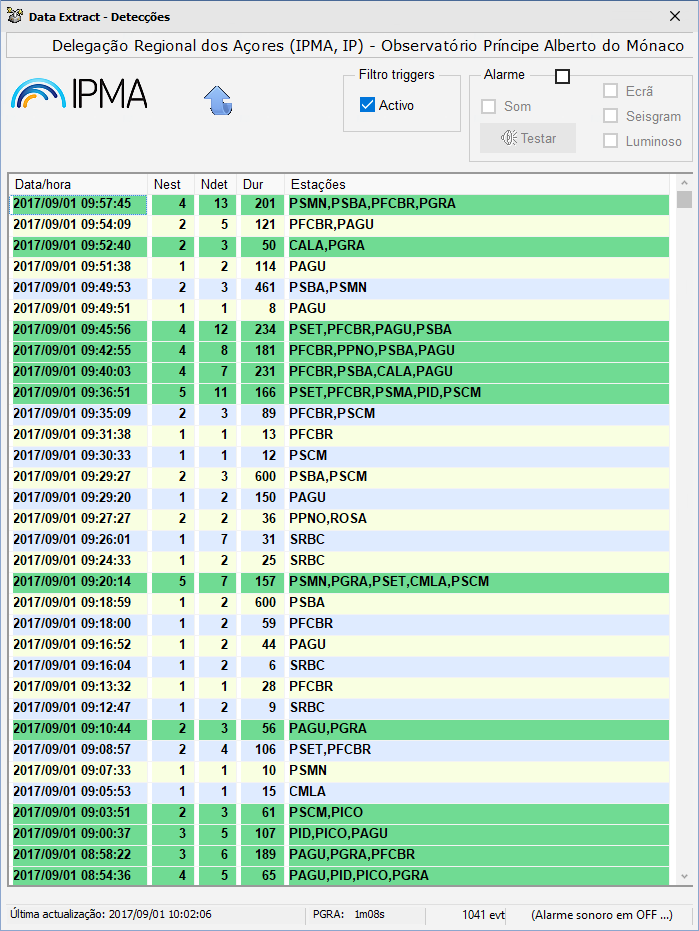 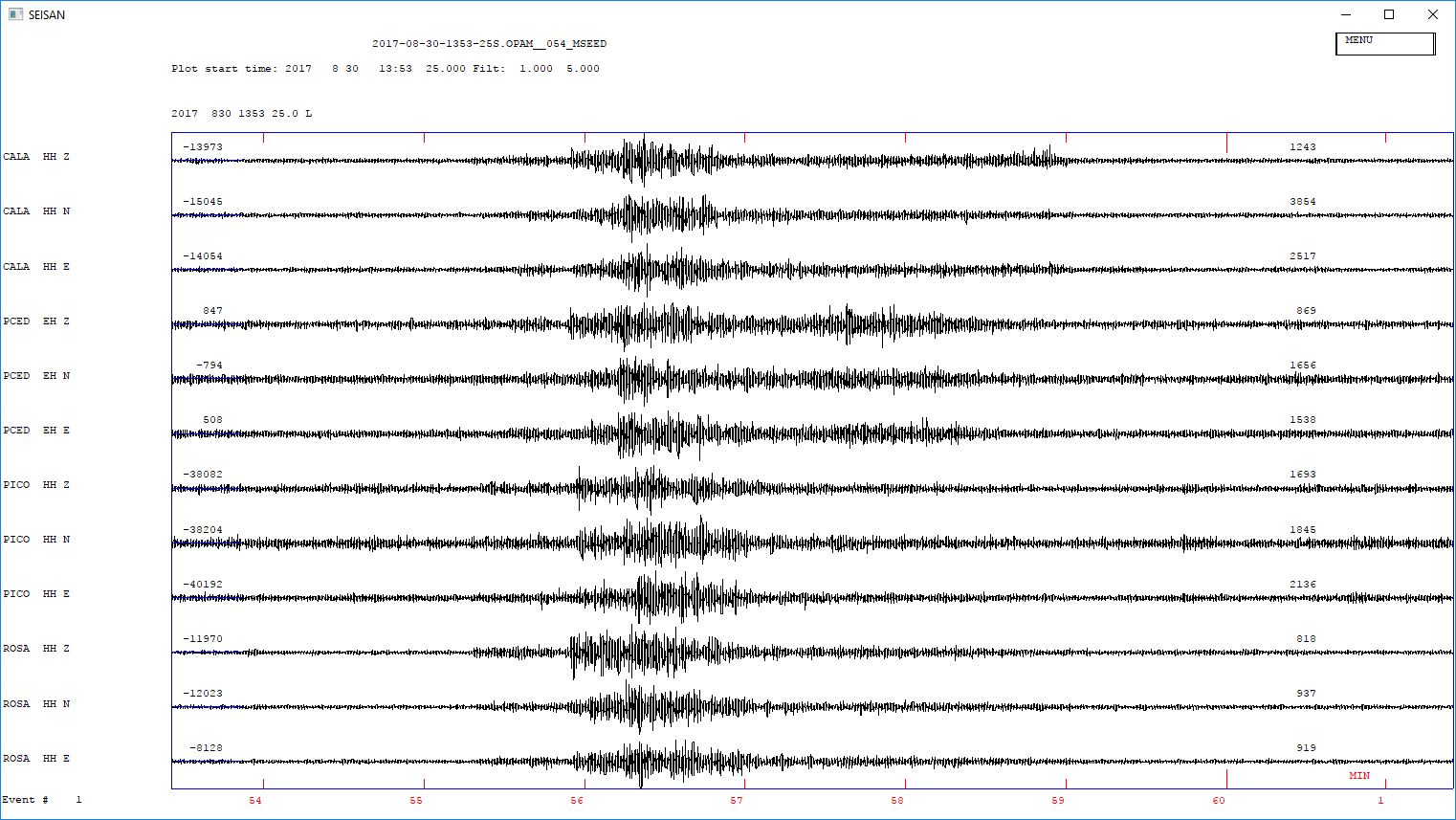 SEISAN
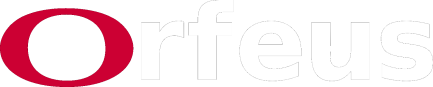 [Speaker Notes: Picks Association]
AZORES SEISMIC NETWORK
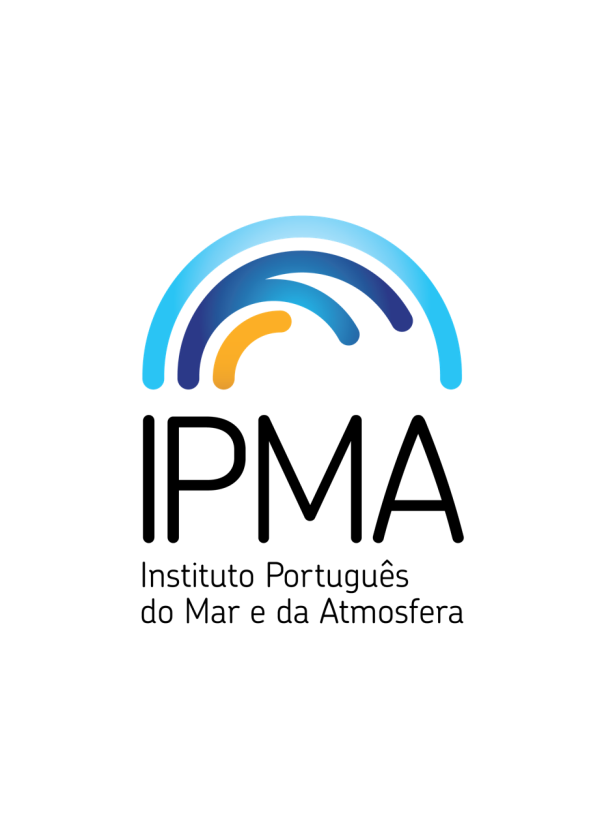 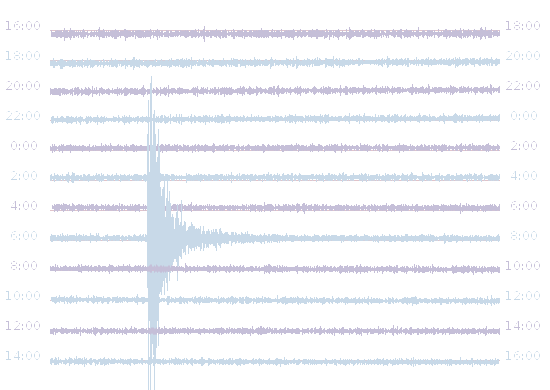 Data_Extract
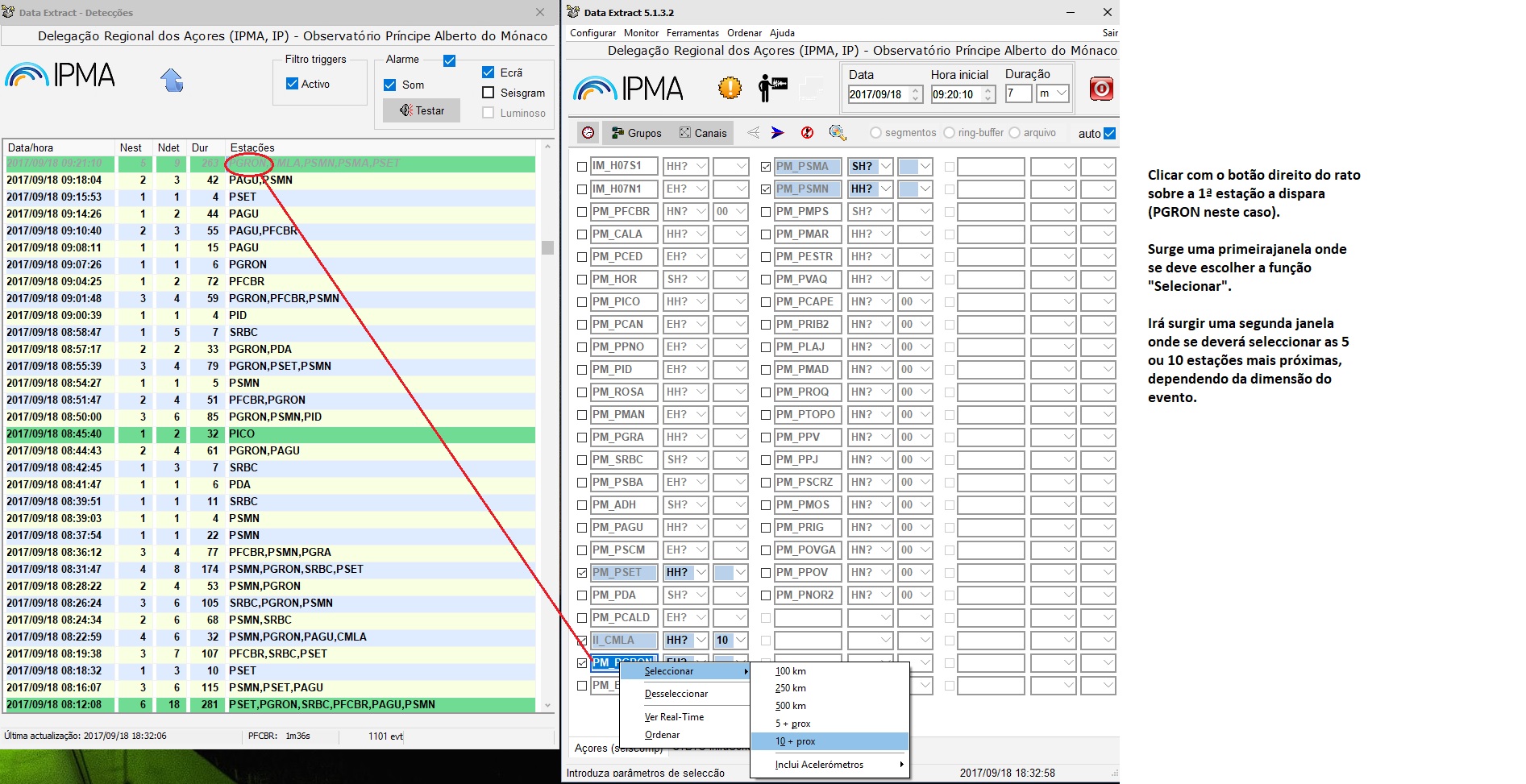 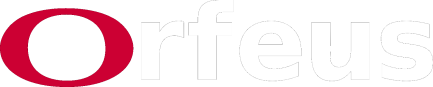 [Speaker Notes: Picks Association data convertion to mseed format]
AZORES SEISMIC NETWORK
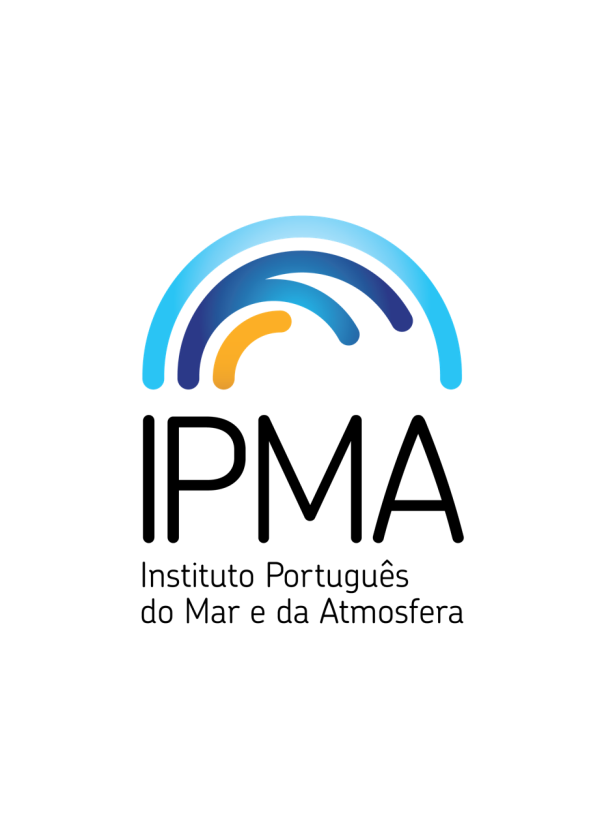 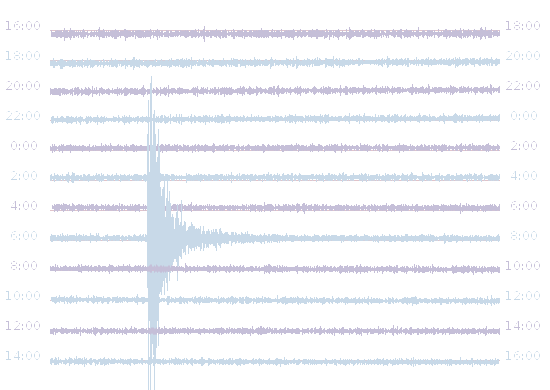 DB registration of fully automatic SeiscomP3 pickings (email EQ notification) 
Operator validation
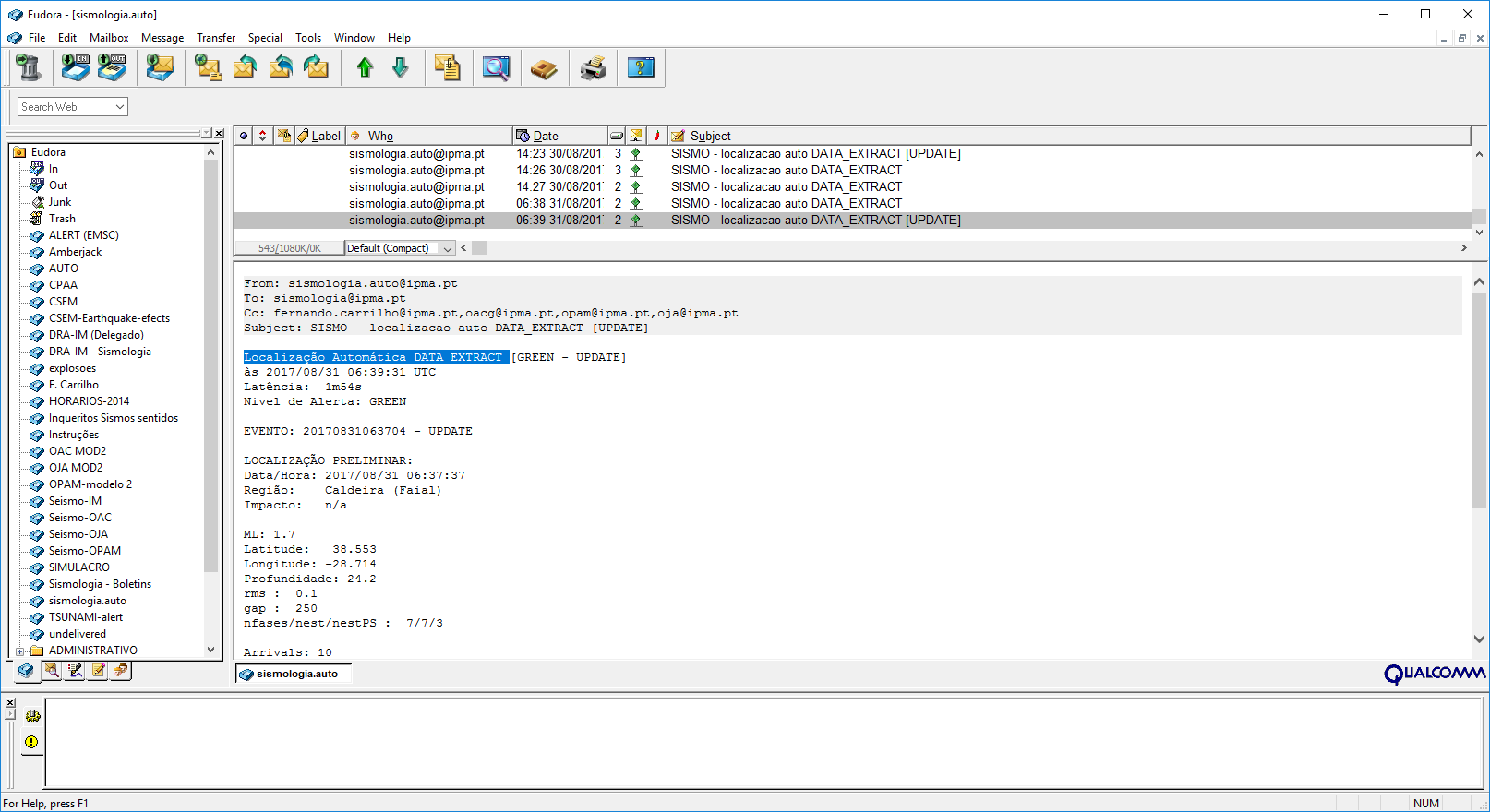 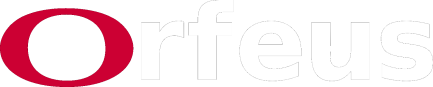 [Speaker Notes: Picks Association]
AZORES SEISMIC NETWORK
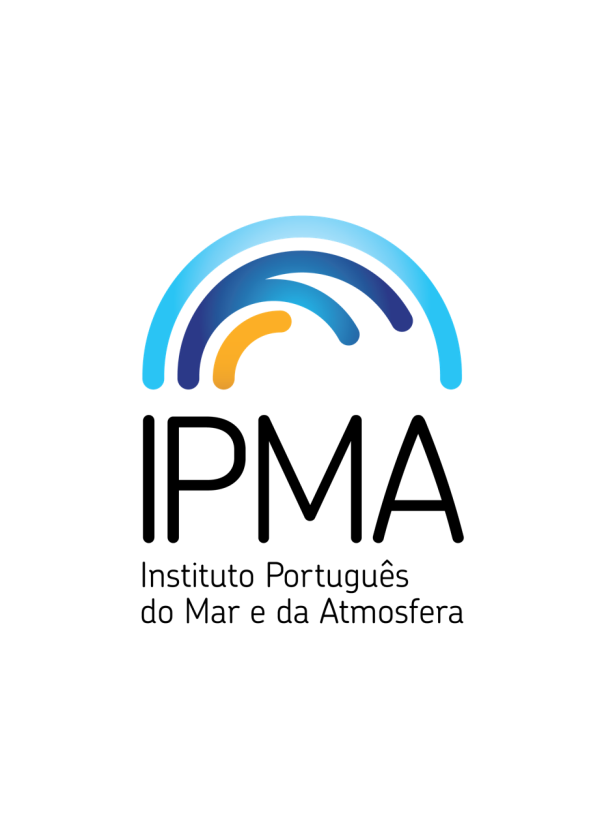 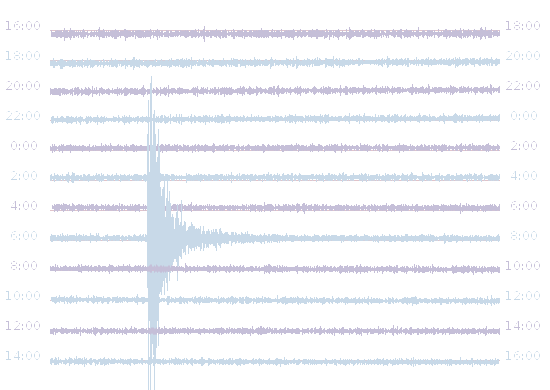 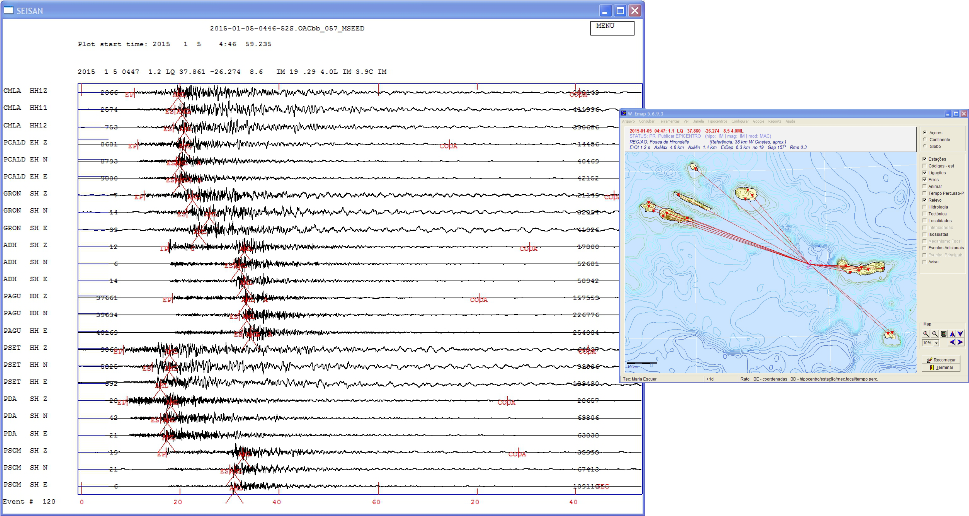 W_emap
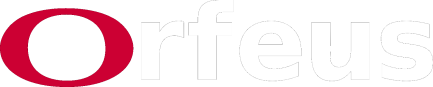 [Speaker Notes: Picks Association]
AZORES SEISMIC NETWORK
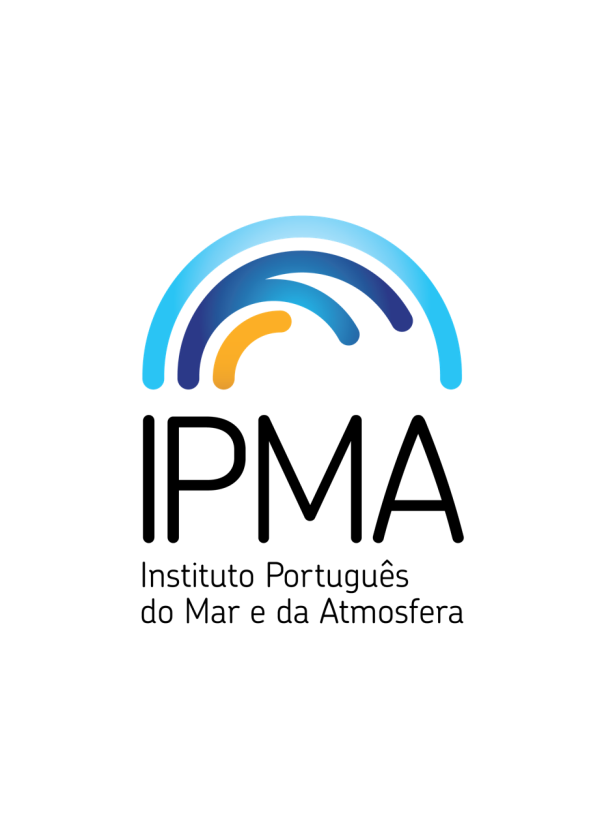 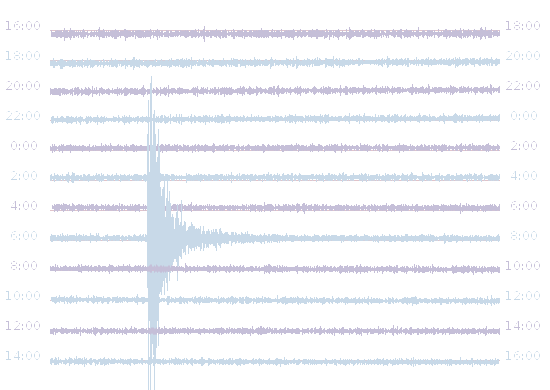 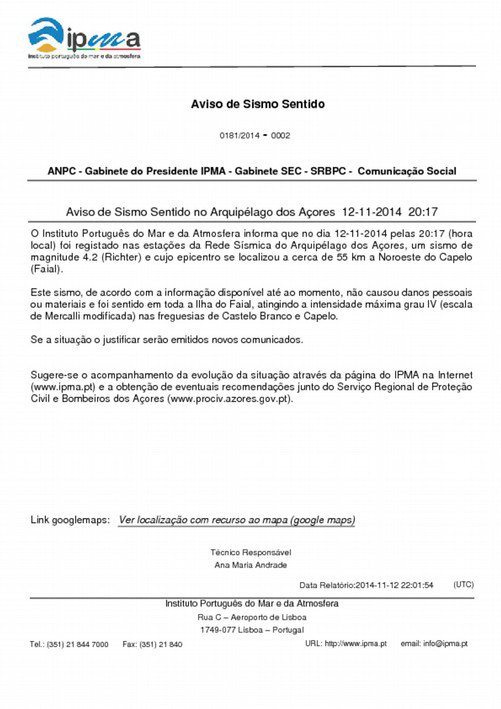 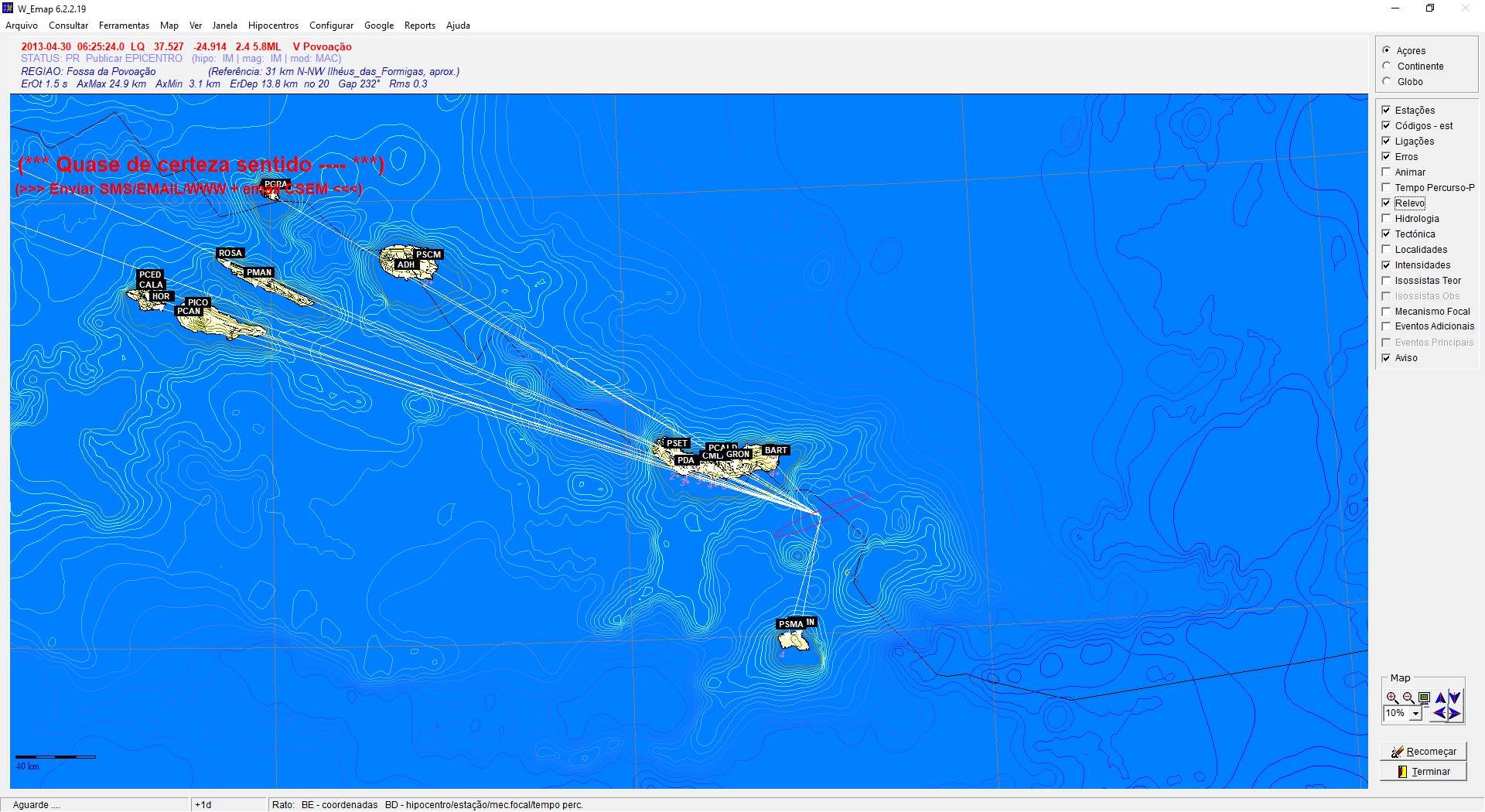 Warning
Dissemination of seismic data and alert (Email, SMS, Radio, Telephone)
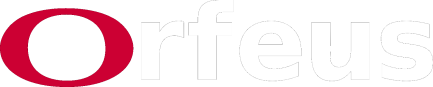 [Speaker Notes: O W_EMAP é um software integrador que permite a visualização de epicentros, tectónica, relevo, distribuição de estações sísmicas, toponímia, mecanismos focais, tempos de percurso, distâncias epicentrais, macrossismicidade, serve de interface para Google Map e Google Earth,...
Principalmente, é através desta aplicação que alertas, avisos e comunicados são enviados (ligação ao Eudora) e a macrossismicidade é automaticamente estimada a partir da informação recebida por email (ligação ao Eudora e ao ShakeMap).]
AZORES SEISMIC NETWORK
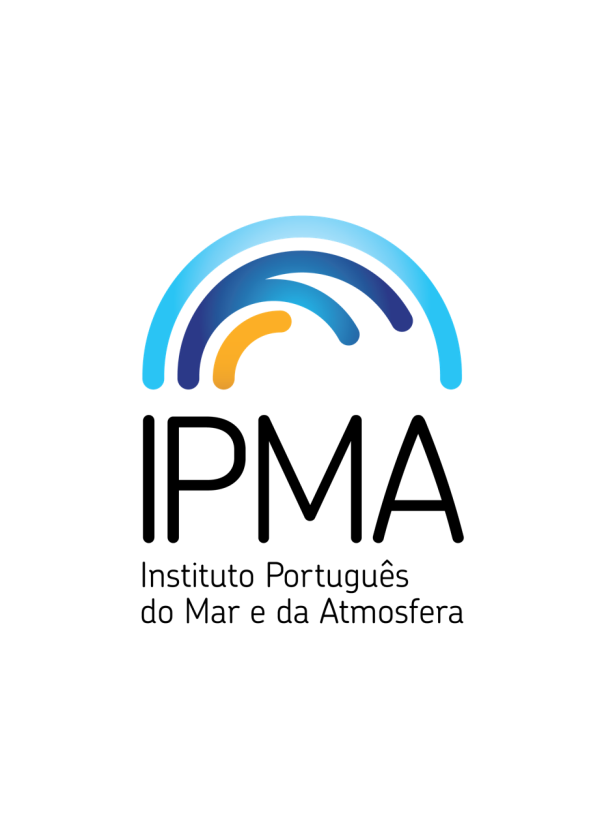 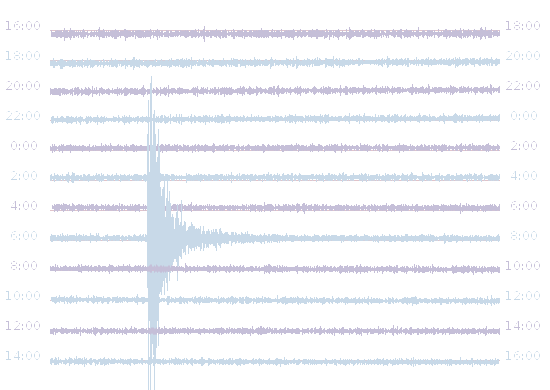 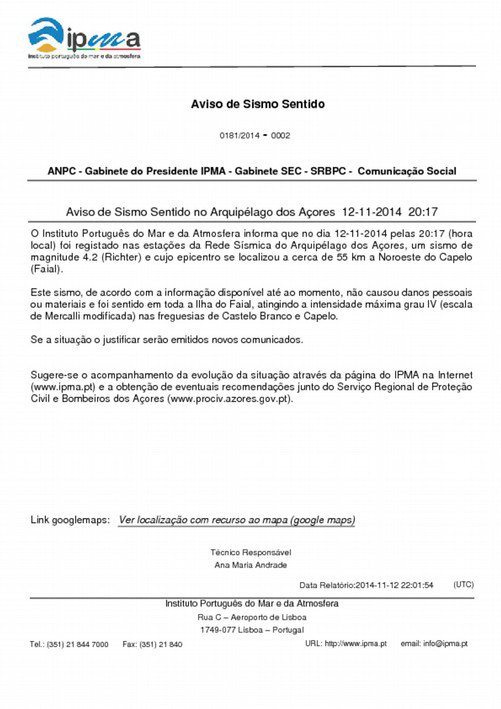 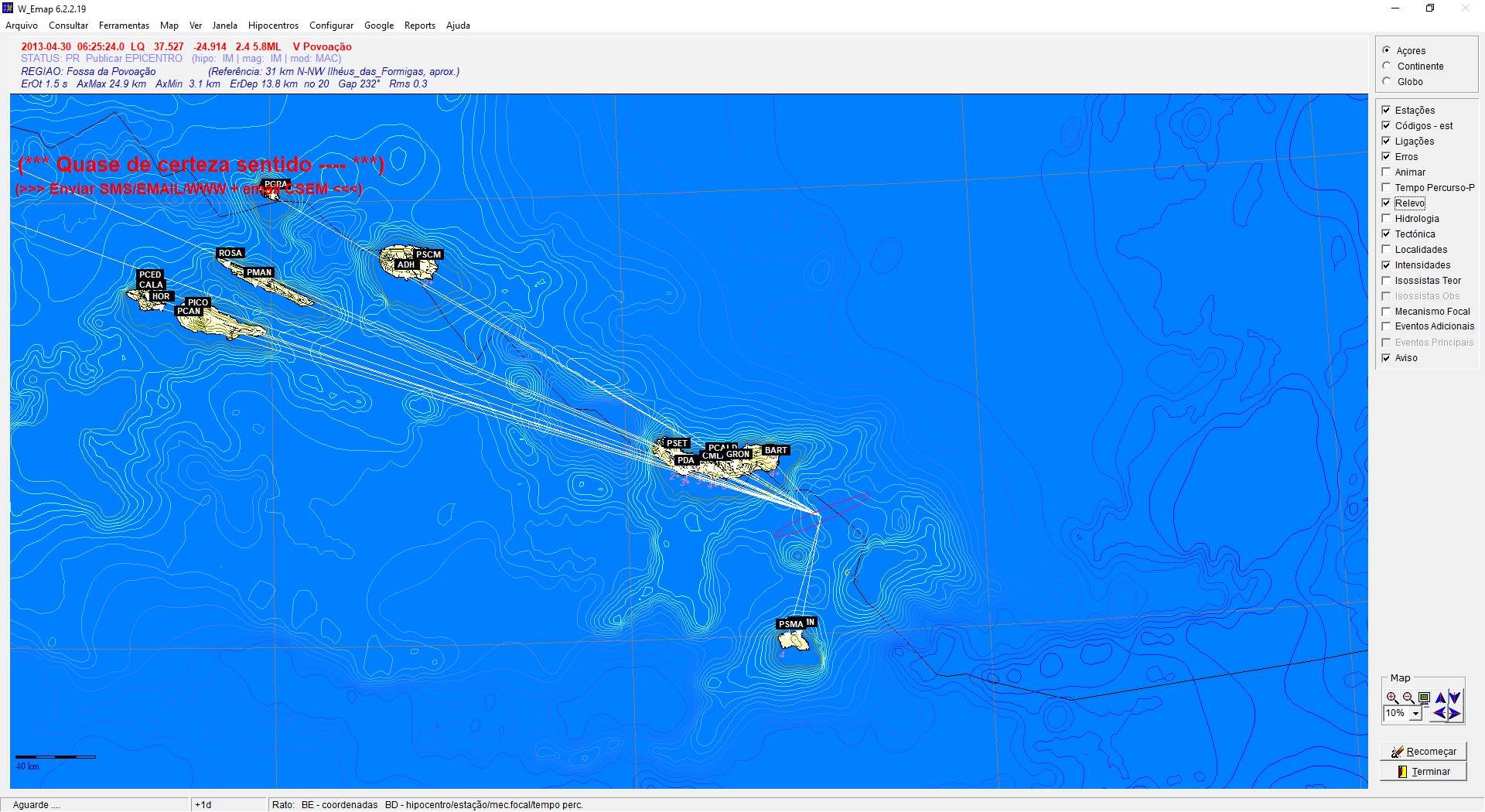 Warning
Dissemination of seismic data and alert (Email, SMS, Radio, Telephone)
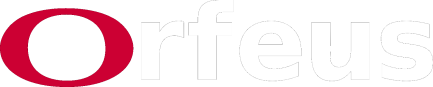 [Speaker Notes: O W_EMAP é um software integrador que permite a visualização de epicentros, tectónica, relevo, distribuição de estações sísmicas, toponímia, mecanismos focais, tempos de percurso, distâncias epicentrais, macrossismicidade, serve de interface para Google Map e Google Earth,...
Principalmente, é através desta aplicação que alertas, avisos e comunicados são enviados (ligação ao Eudora) e a macrossismicidade é automaticamente estimada a partir da informação recebida por email (ligação ao Eudora e ao ShakeMap).]
AZORES SEISMIC NETWORK
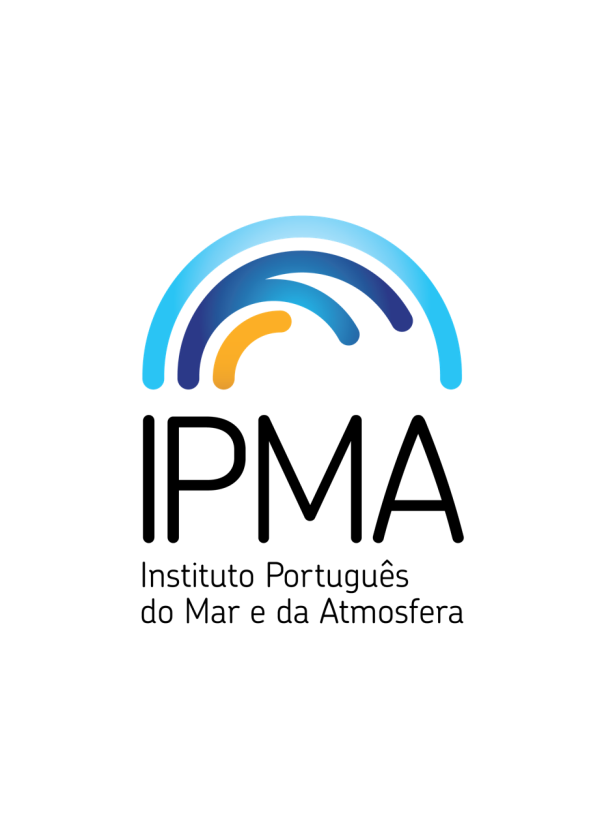 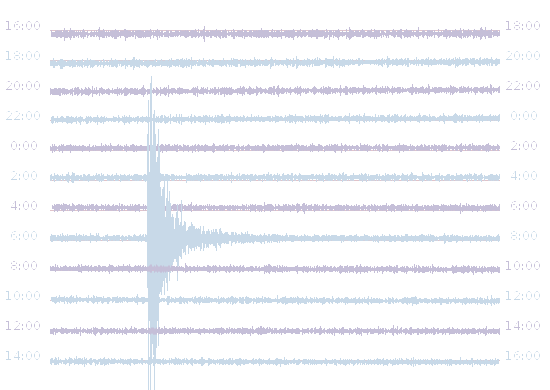 Future work: 

TSUNAMI Early Warning 
Shakemaps Inplementation
Focal Mech. Determination
 Azores Seismic Catalogue
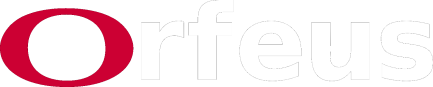